The Social Stress Resiliency Playoffs: Playoffs for the Resiliency cup Microbiome vs. Brain’s Social Stress Reaction
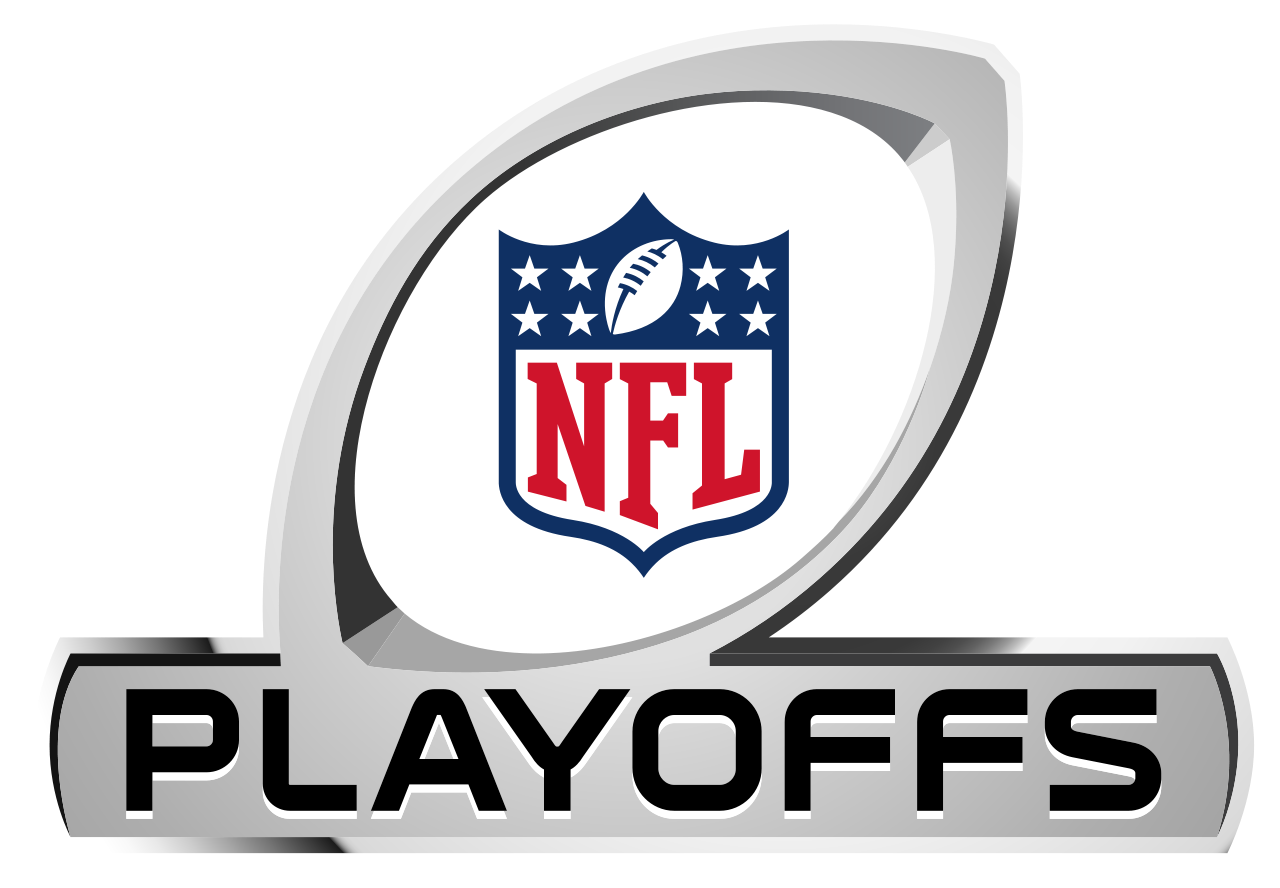 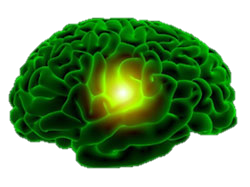 Social Stress & Resilience: Fall 2017 
Clarissa Staton
The Social Stress Resilience Playoff Schedule
Last Weeks Matchup: Nicotine & Orexin vs. Brain’s Social Stress Reaction 
This week’s Matchup: Microbiome vs. Brain’s Social Stress Reaction 
All other games TBD
[Speaker Notes: Sucebtable because this is your brains natural reaction 
Resilienct because this is what is coming in to make the difference]
Game 2: Microbiome vs. Brain
Home Team: Brain’s Social Stress Reaction    
Players: 
???

Away Team RESILIENCE : Microbiom 
Players; 
Lactus basilius 
Other germs (probably)
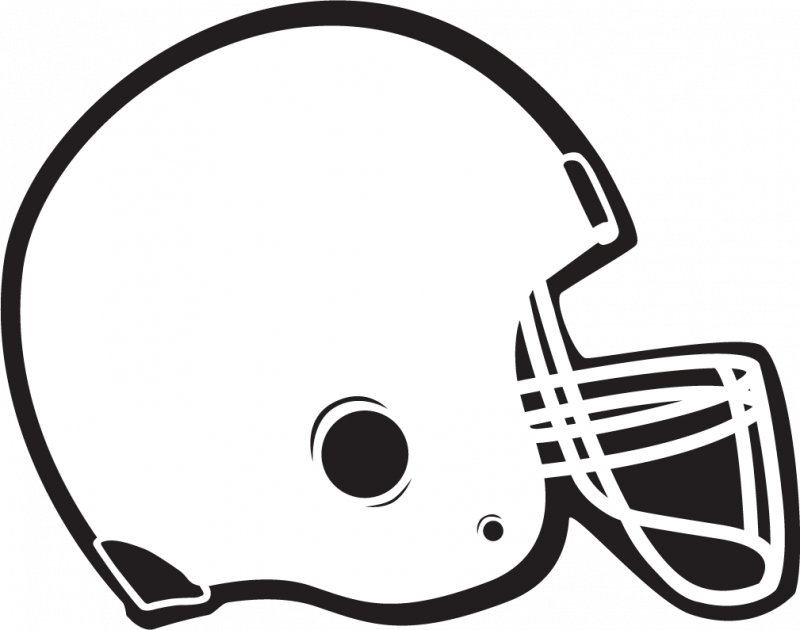 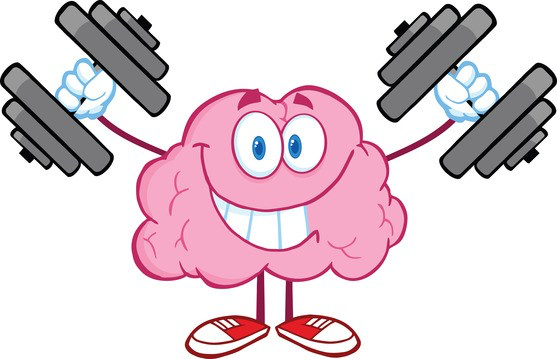 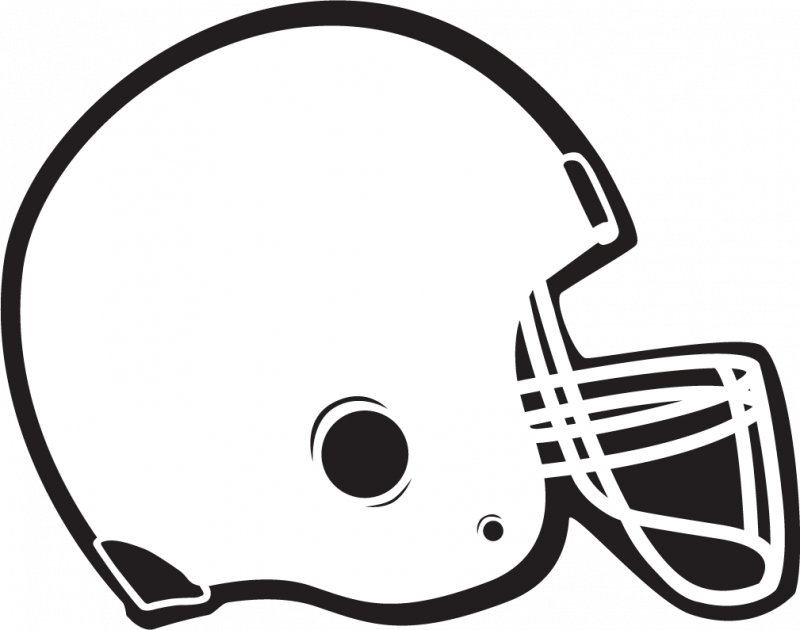 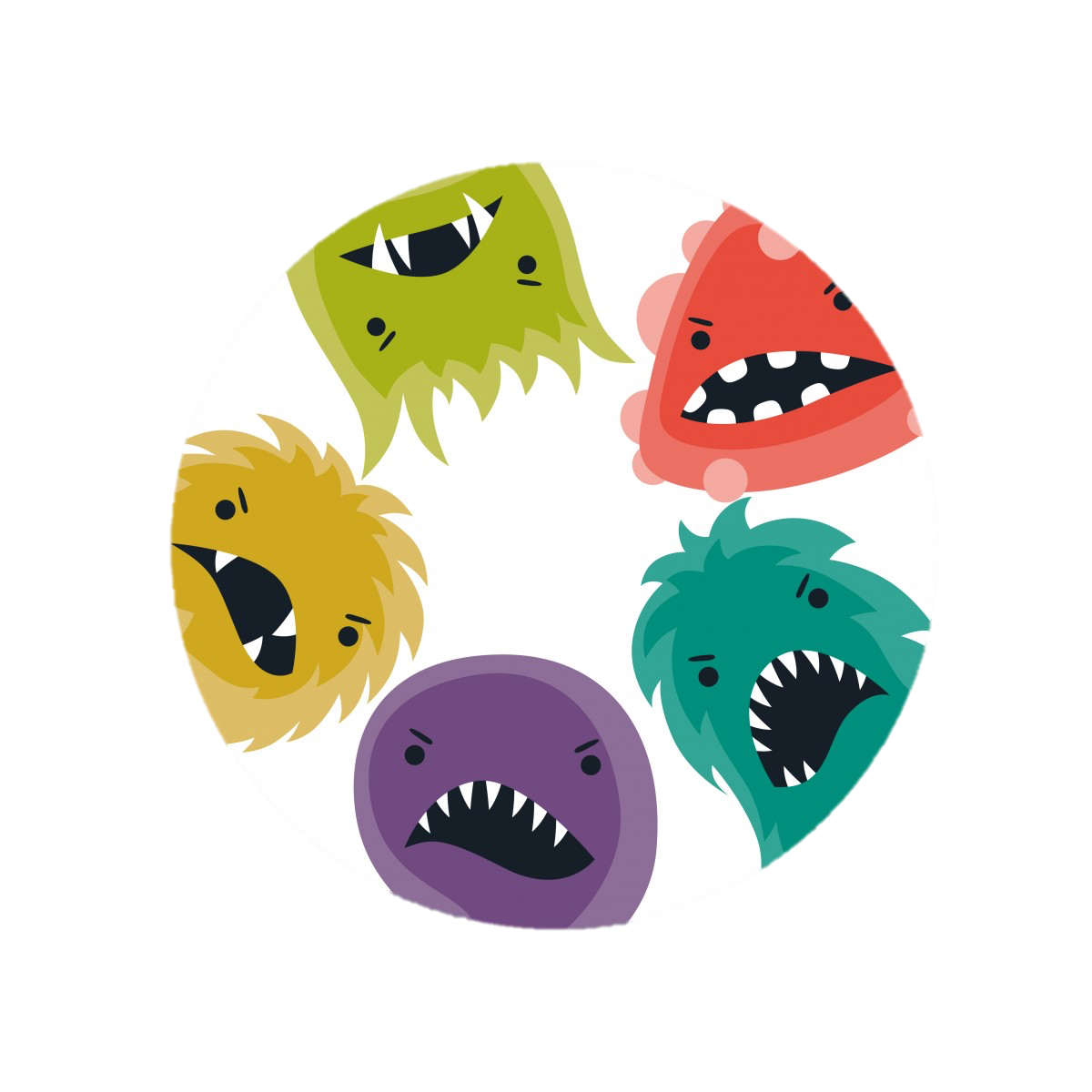 [Speaker Notes: Sucebtable because this is your brains natural reaction 
Resilienct because this is what is coming in to make the difference]
Team Microbiome’s Record
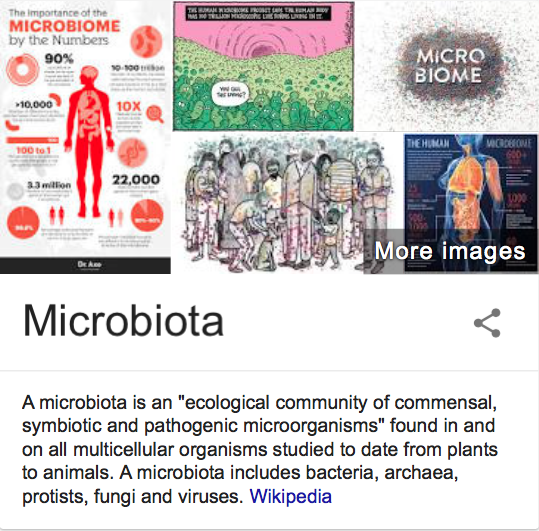 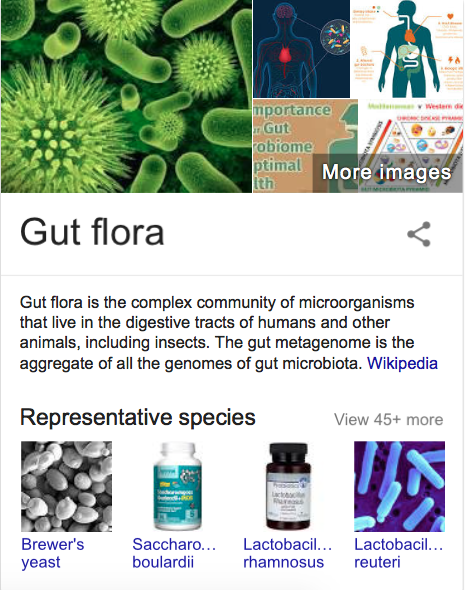 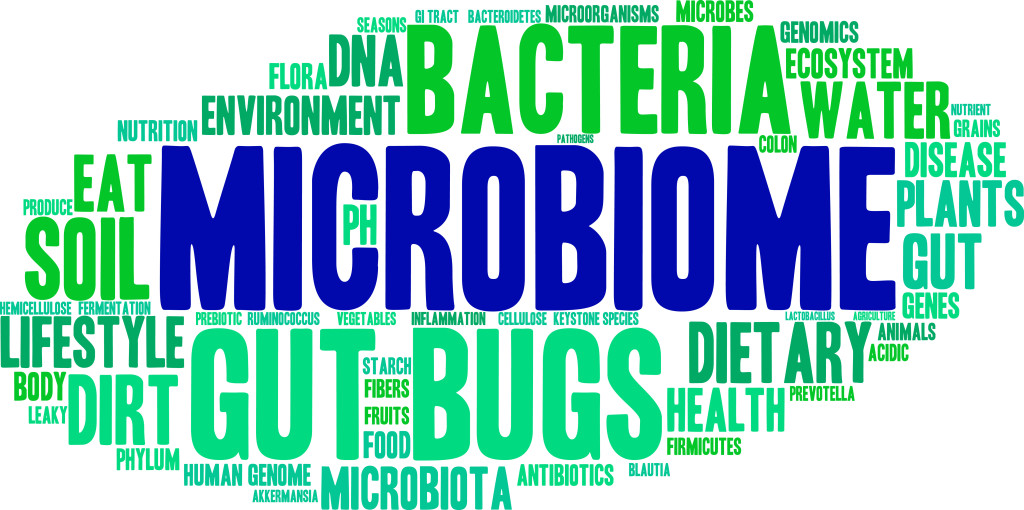 Team Microbiome’s Record: Microbiota-gut-brain axis
Bidirectional communication between brain & intestinal microbiota 
Required for;
HPA axis function
Stress responsivity 
Social cognition 
 Disrupting could lead to; 
Anxiety disorders
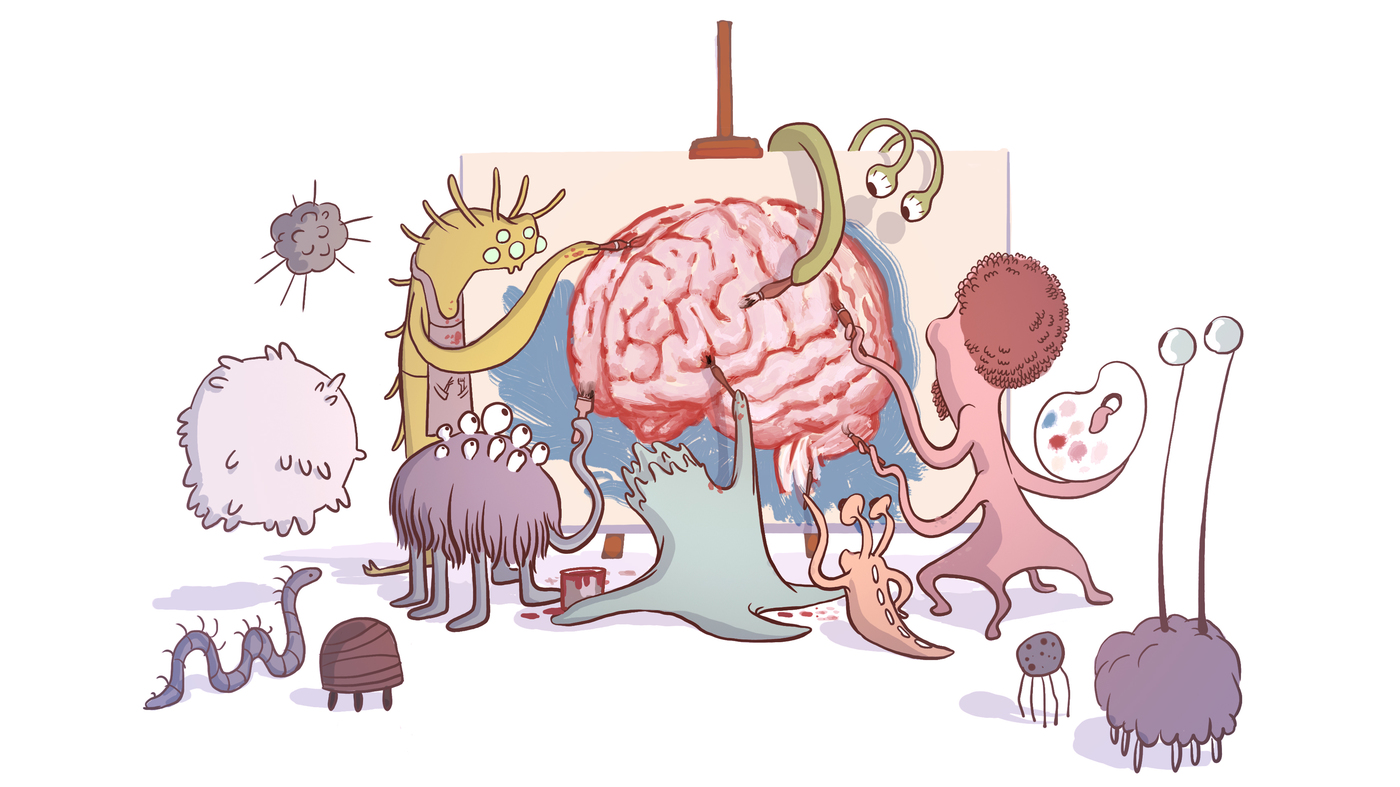 Team Microbiome’s Record: Microbiota-gut-brain axis
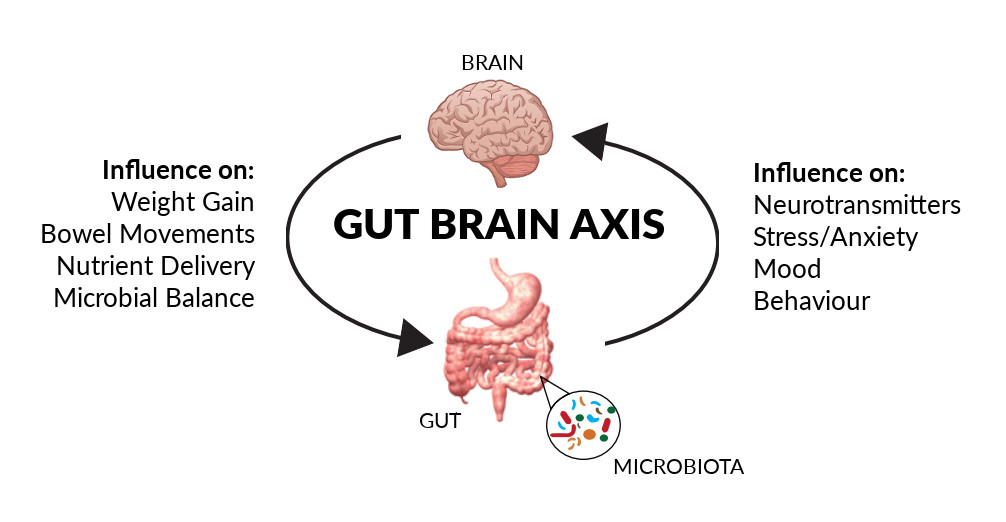 First Quarter Summary: The microbiome overcomes Brain’s reaction to stress
Ingestion of Lactobacilus strain regulates emotional behavior and central GABA receptor expression via the Vagus Nerve 
Javier A. Bravoa,1, Paul Forsytheb,c,1, Marianne V. Chewb, Emily Escaravageb, Hélène M. Savignaca,d, Timothy G. Dinana,e, John Bienenstockb,f,2, and John F. Cryana,d,g,2
First Quarter Game Plan: Methods
Stress-Induced hyperthermia (SIH) 
Elevated plus maze (EPM)
Forced swim test (FST)
Fear conditioning (FC) 
Open field (OF)
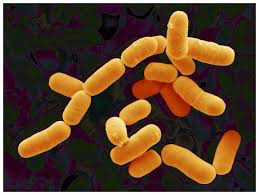 Treatment
-Control or JB-1
Treatment cont.
Corticosterone
28
1
Days Passed
Treatment= Administration of Lactobacillus rhamnosus (JB-1)
Lactobacillus rhamnosus (JB-1)
Bacterium
Found naturally in the gut
But also used in probiotics
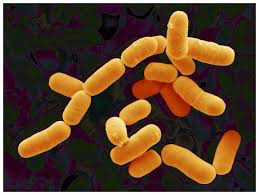 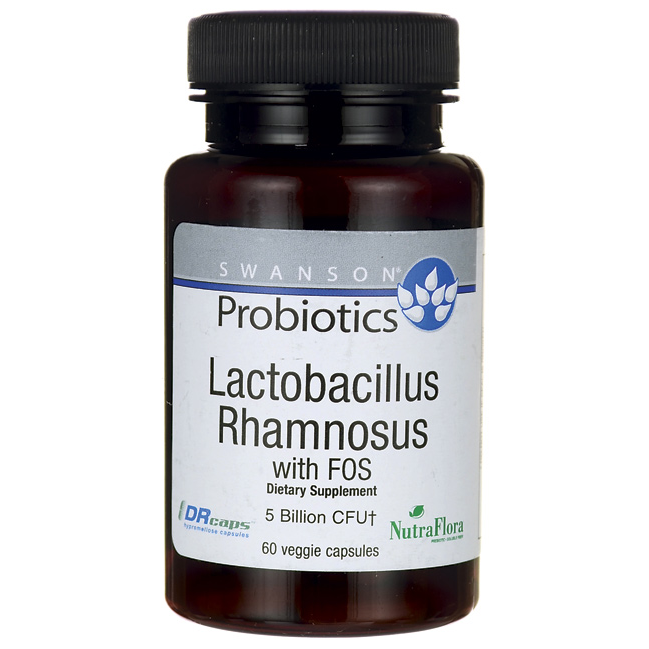 First Quarter Game Plan: Stress-Induced Hyperthermia
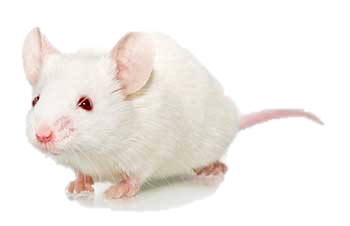 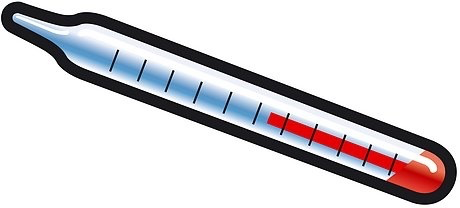 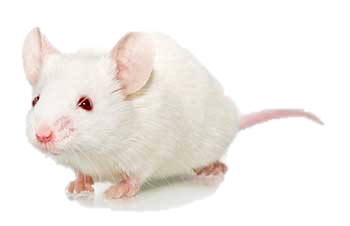 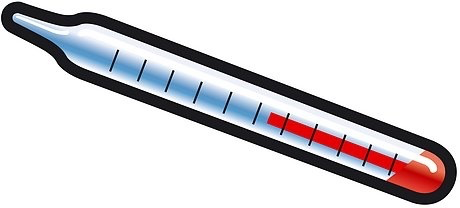 10 min
Greater ΔT=more anxiety
[Speaker Notes: Change in temperature is measured  greater temp change= more anxiety]
First Quarter Game Plan: Elevated-Plus Maze
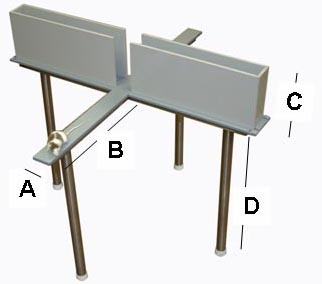 More time in open arms=less anxiety
5 min
[Speaker Notes: More time in open arms=less anxiety]
First Quarter Game Plan: Forced Swim Test
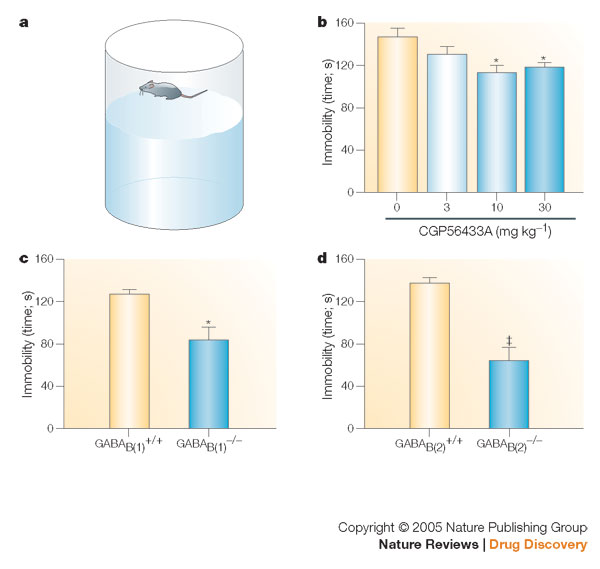 More movement=less anxiety 
Only last 4 min scored
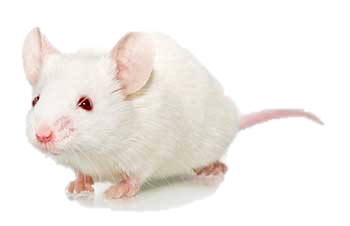 6 min
First Quarter Game Plan: Fear Conditioning
Day 1: Training Day
Day 2: Memory Testing
Day 3: Memory Extinction
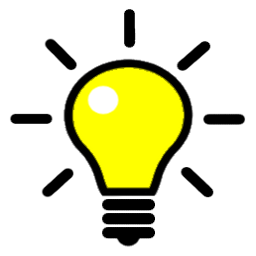 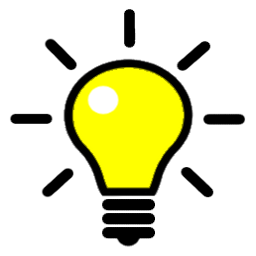 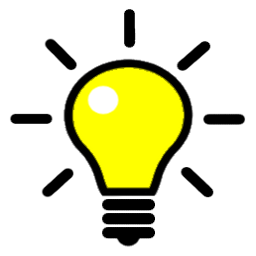 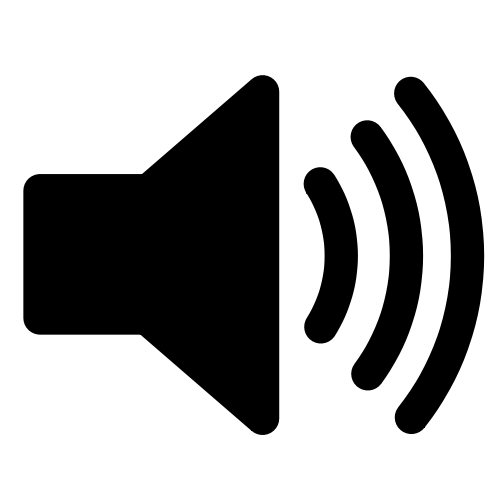 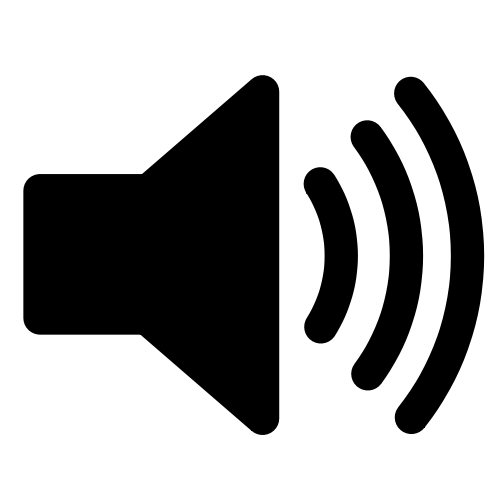 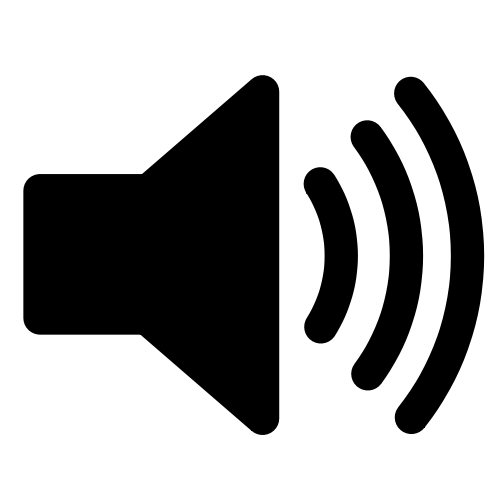 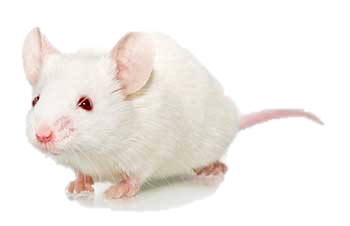 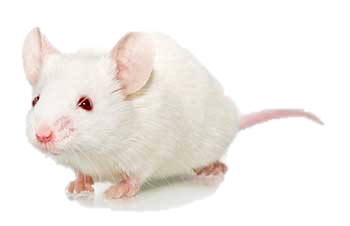 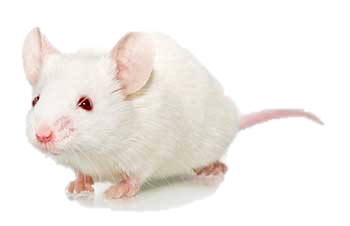 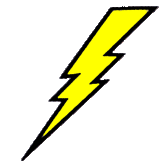 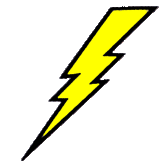 First Quarter Game Plan: Forced Swim Test
OFC used to induce stress 
For corticosterone levels
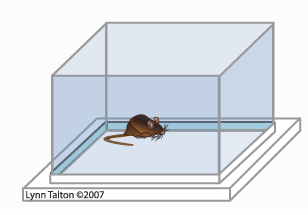 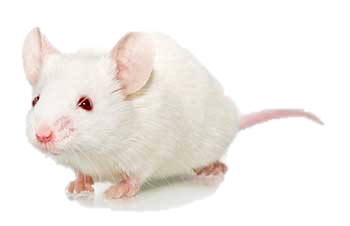 First Quarter Play by Play: Stress-Induced Hyperthermia Results
JB-1 showed trend towards a  in the ΔT
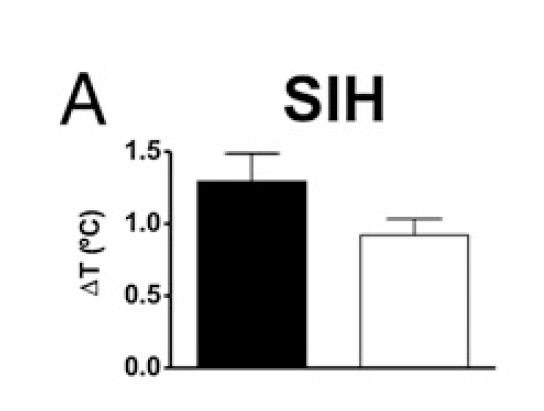 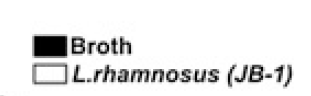 First Quarter Play by Play: Elevated Plus Maze Results
JB-1 mice went into open arms more
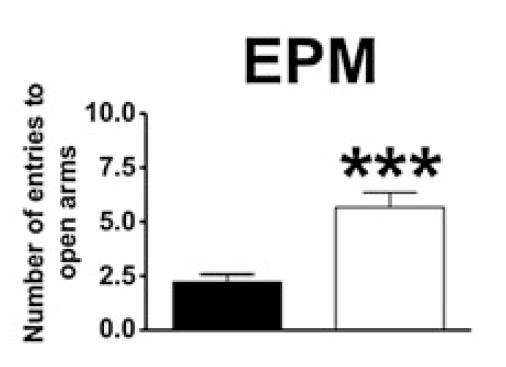 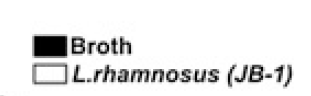 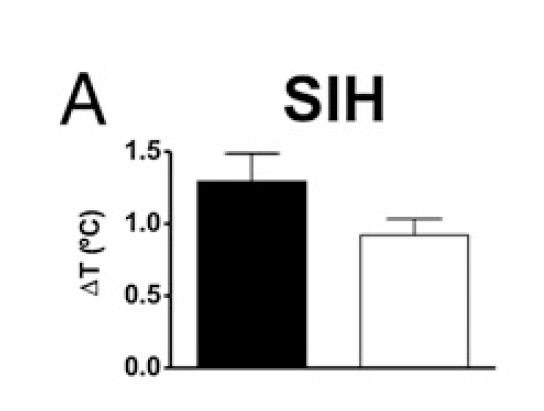 First Quarter Play by Play: Forced Swim Test Results
JB-1 mice spent less time immobile
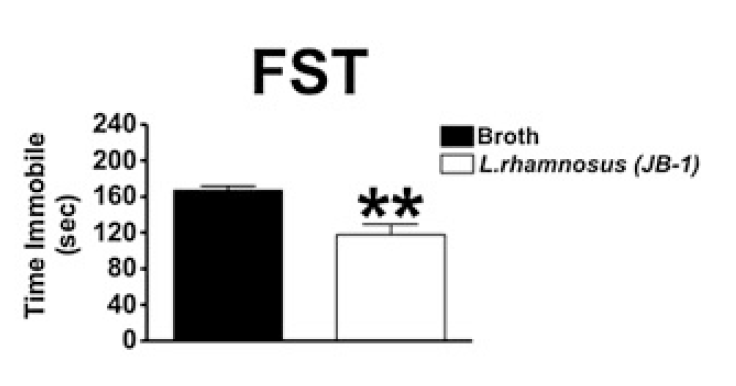 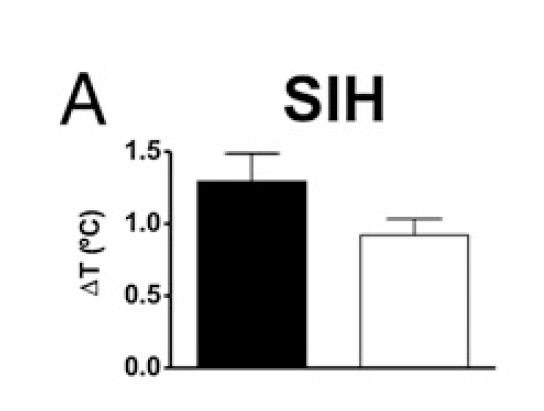 First Quarter Play by Play: Fear Conditioning Results
JB-1 mice showed more memory of FC
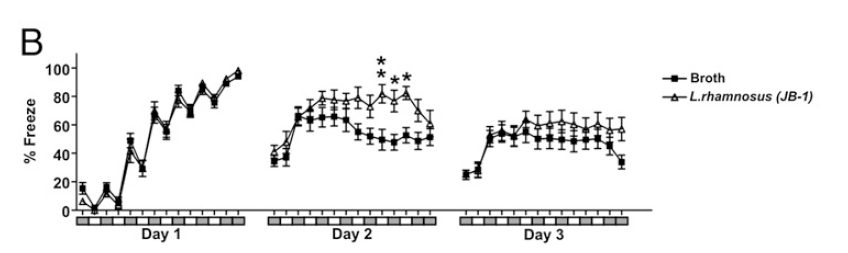 First Quarter Play by Play: Corticosterone Results
JB-1 stressed mice had lower corticosterone levels
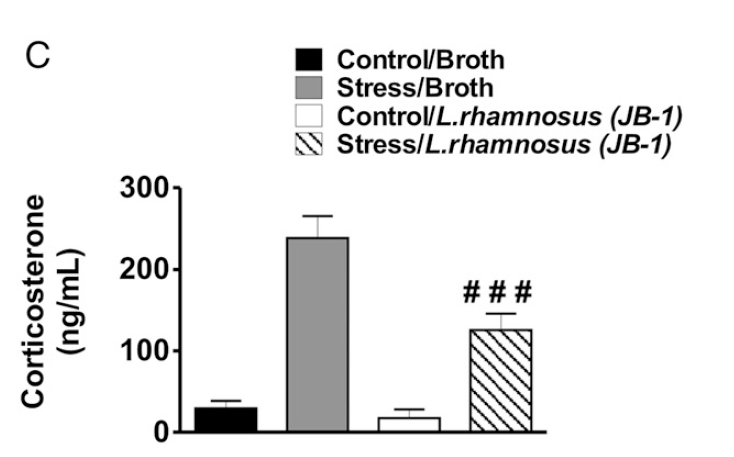 Second Quarter Summary: The microbiome overcomes the brain’s reaction to social stress
Oral treatment with Lactobacillus rhamnosus attenuates behavioural deficits and immune changes in chronic social stress
Aadil Bharwani1,2,3, M. Firoz Mian2, Michael G. Surette4,5, John Bienenstock1,2 and Paul Forsythe2,4,6*
Second Quarter Game Plan: Overview
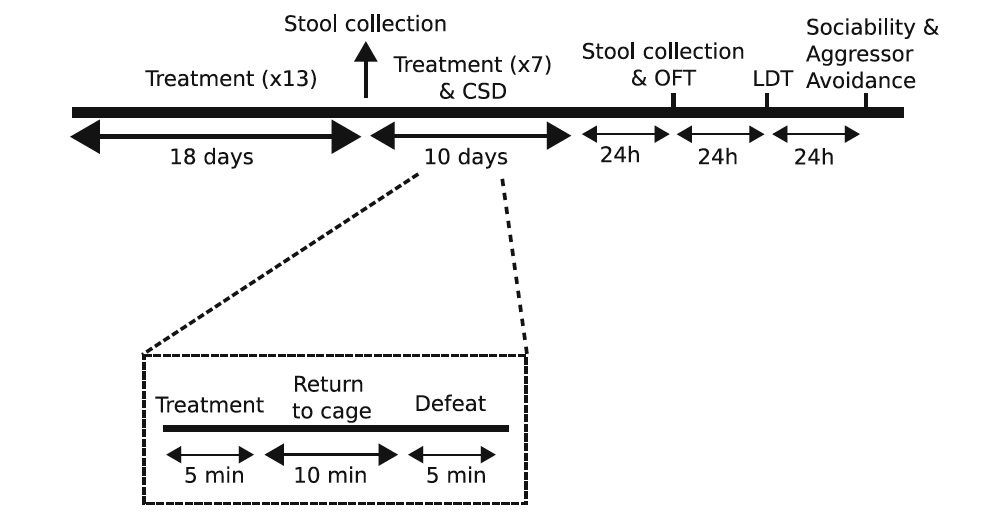 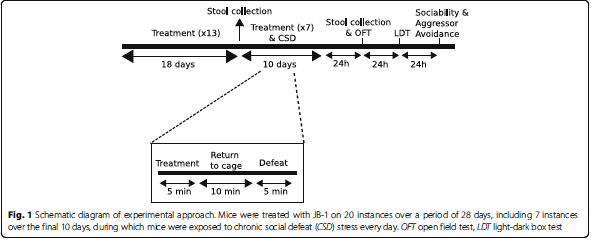 Second Quarter Plan: Bacterial Treatment
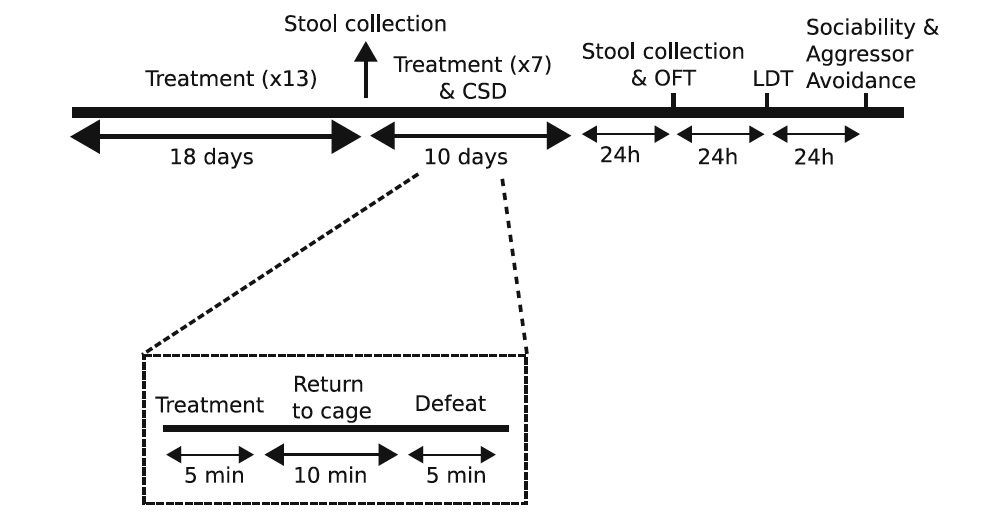 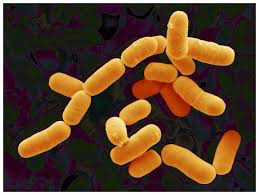 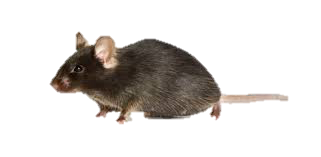 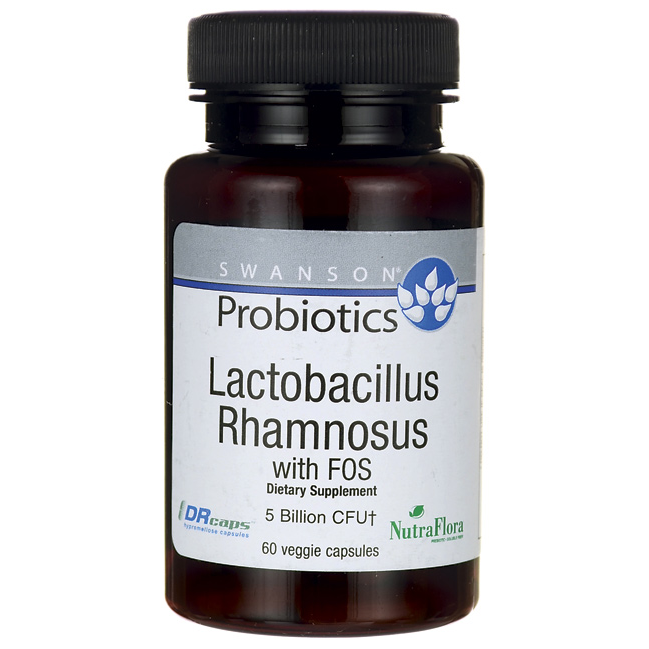 Second Quarter Game Plan: Treatment + Social Defeat
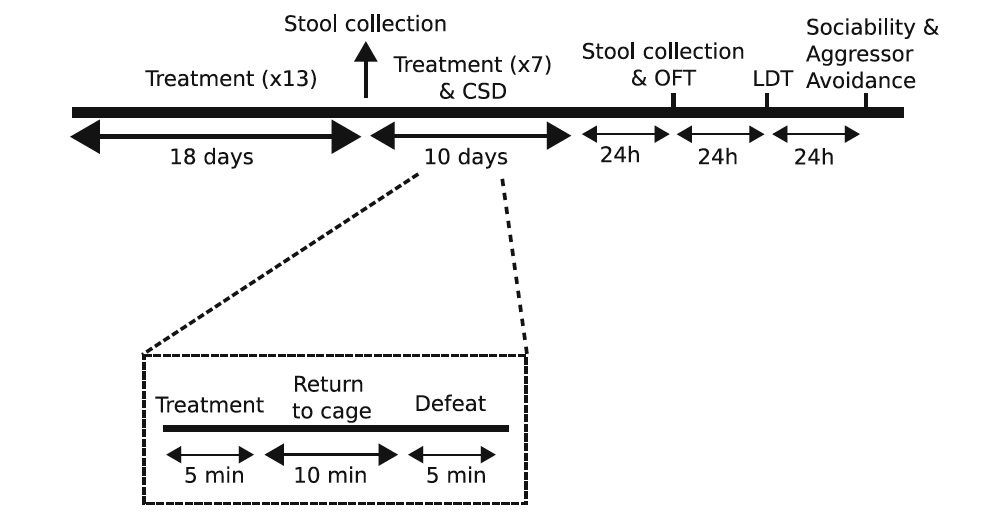 CSD=Chronic Social Defeat
Second Quarter Game Plan: Treatment + Social Defeat
First Half Game Plan
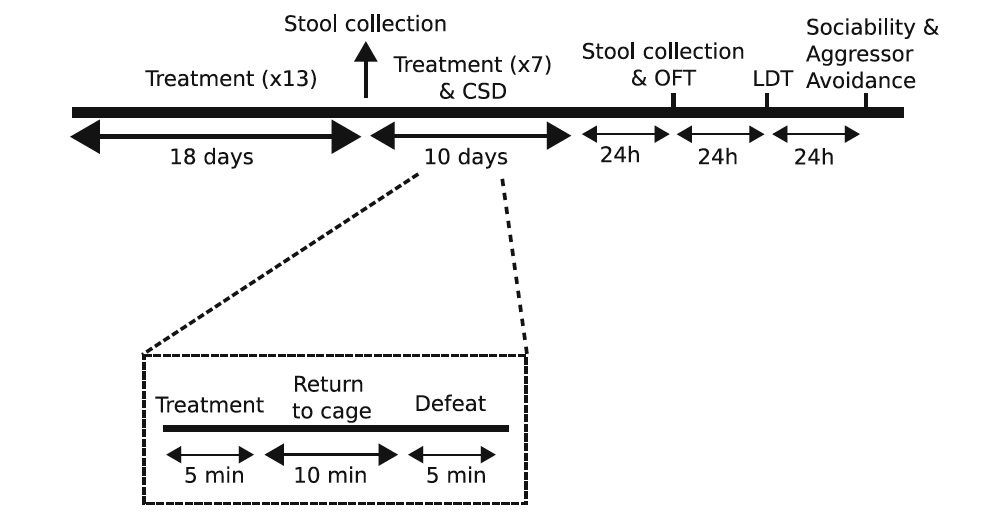 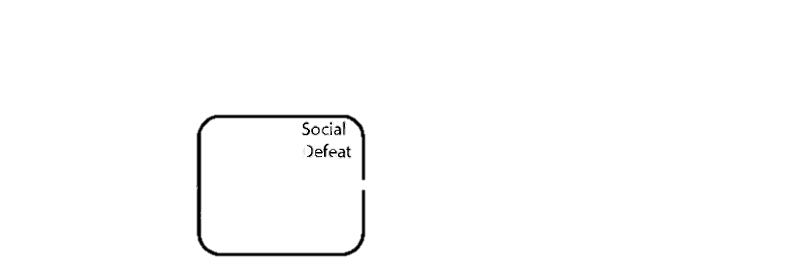 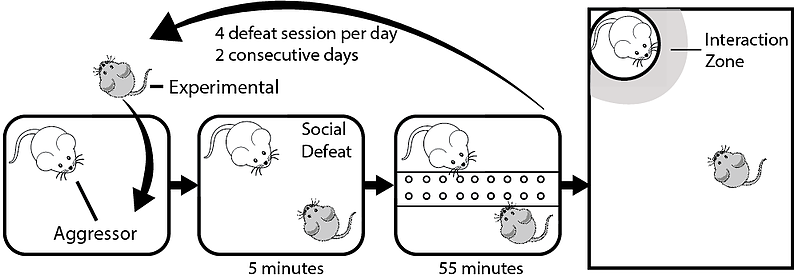 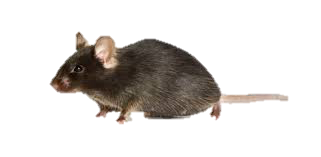 Second Quarter Game Plan: Treatment + Social Defeat
First Half Game Plan
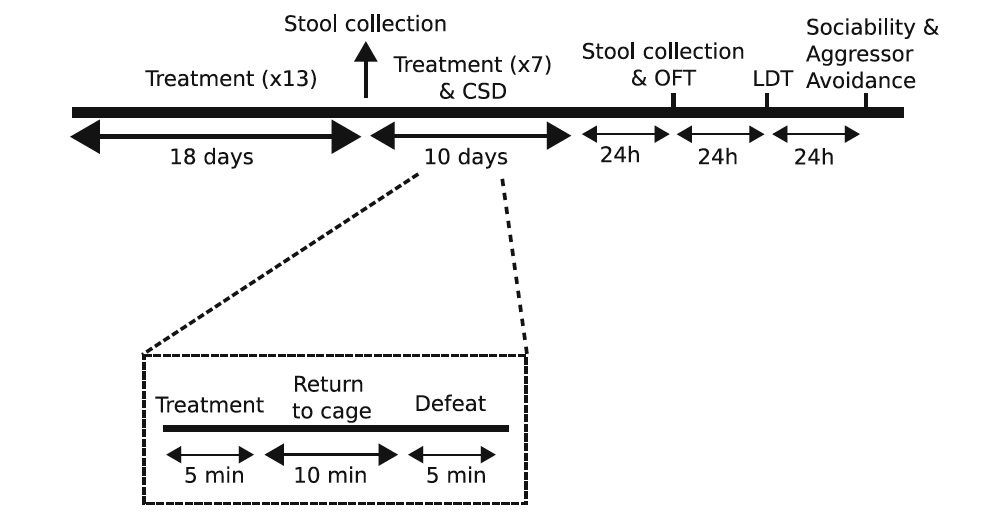 Housed across from each other for 24 hrs following defeat
Only mice with defeated phenotype were used.
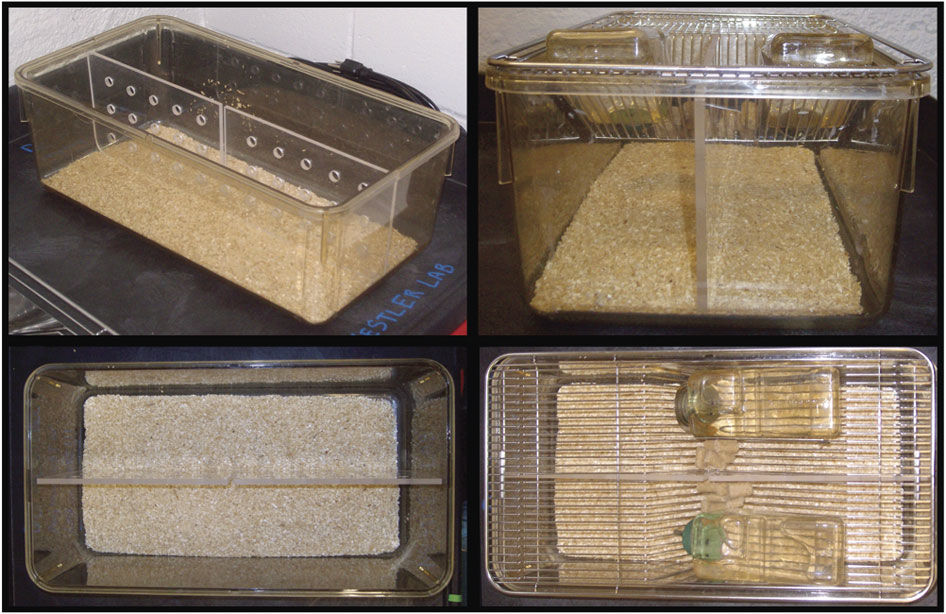 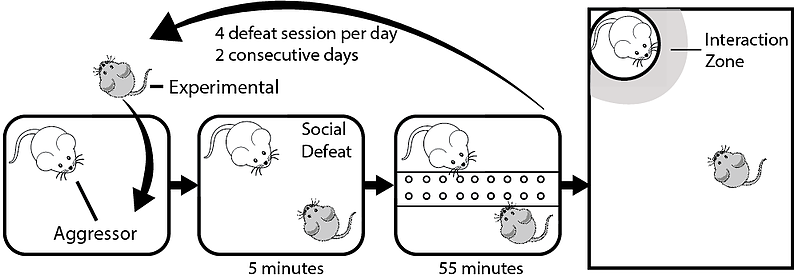 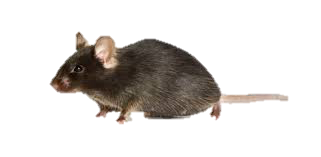 [Speaker Notes: -After  each defeat, mice were housed across from each other for the next 24 hrs]
Second Quarter Game Plan: OFC
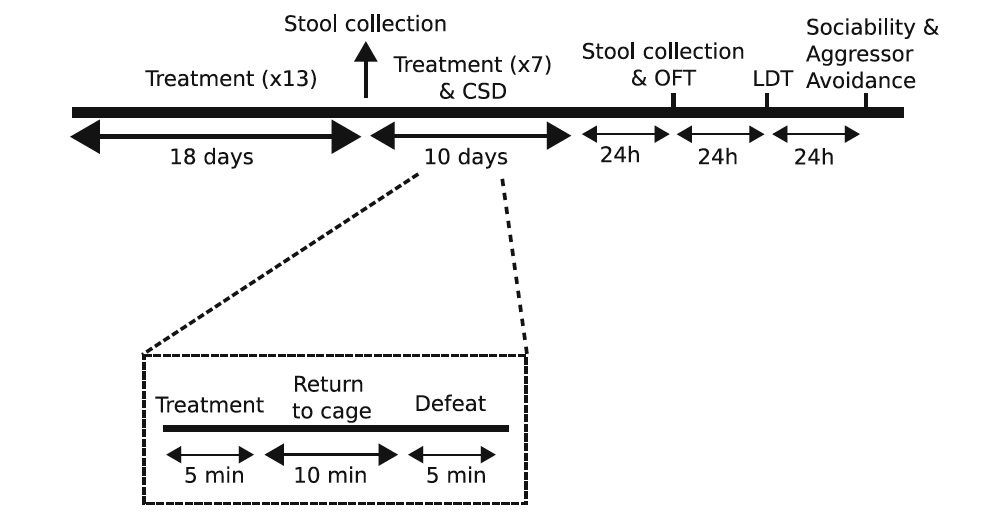 OFT=Open Field Test
Measures Anxiety
Plexiglas enclosure 
Each test=30 min
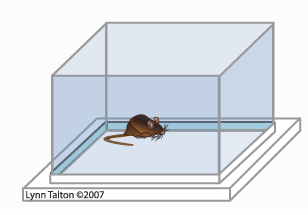 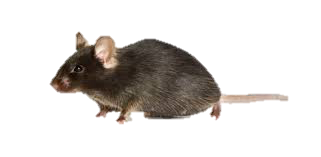 Second Quarter Game Plan: LDT
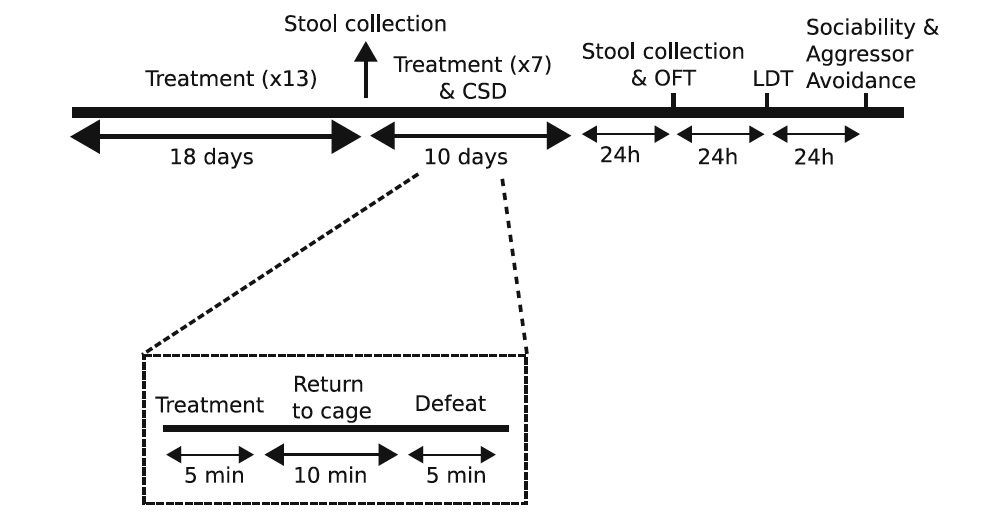 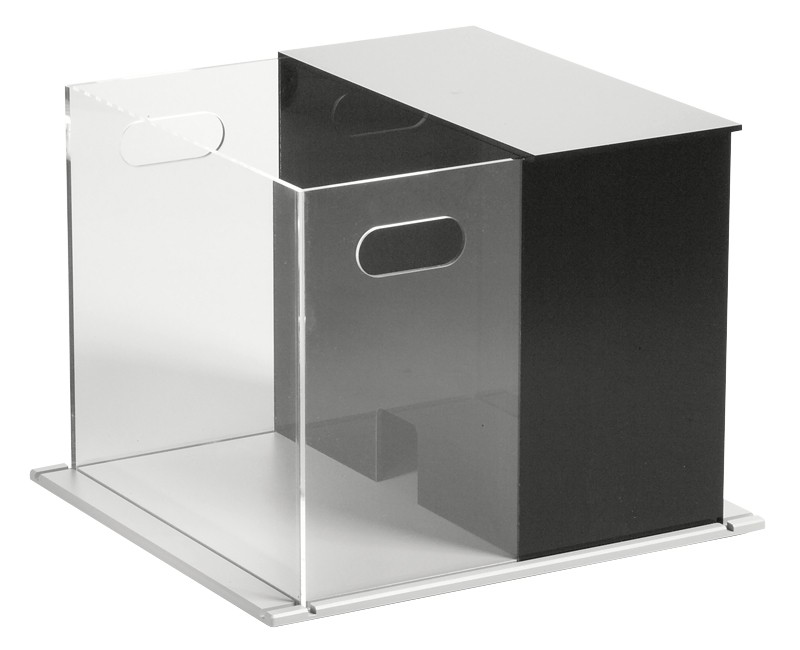 LDT=Light-dark box test
Measures Anxiety 
Plexiglas enclosure w/ black insert at one end 
Each test=10 min
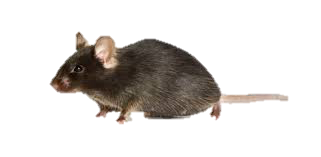 Second Quarter Game Plan: Sociability & Avoidance Tests
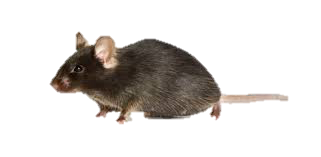 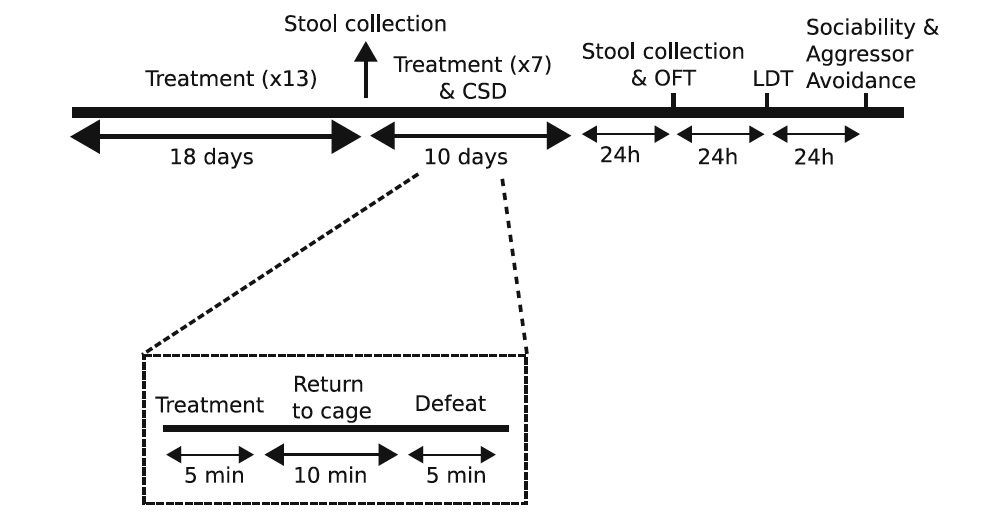 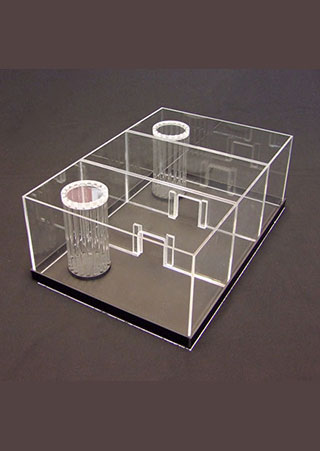 Three-Chamber Sociability Test 
Aggressor Approach-Avoidance Test
Second Quarter Game Plan: Three-Chamber Sociability Test
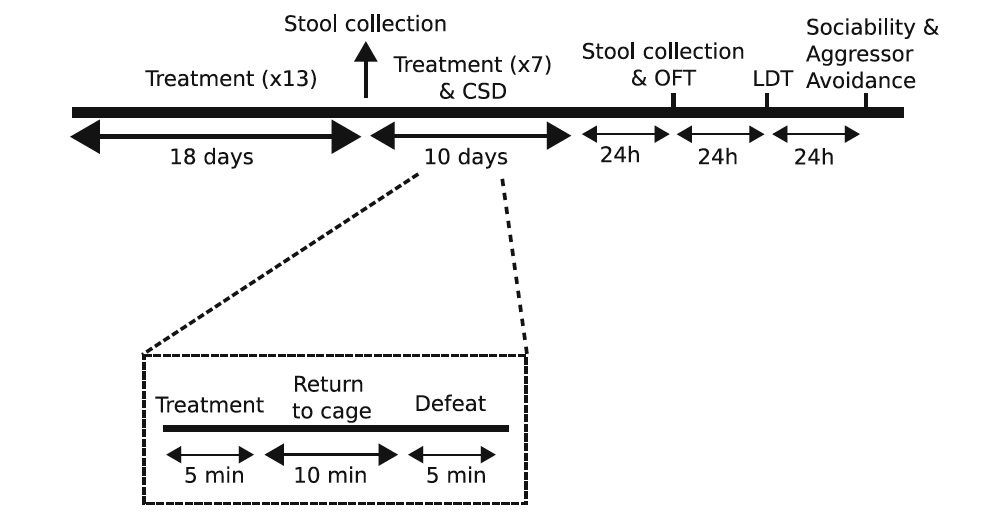 Three-Chamber Sociability Test
Habituation Phase=5 min 
Sociability Phase=10 min
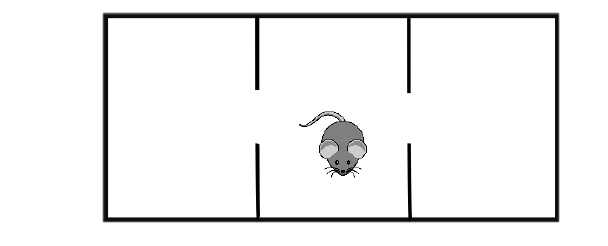 5 min
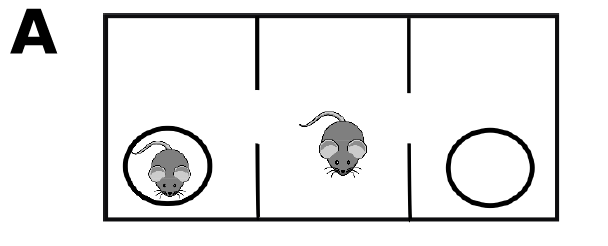 10 min
Second Quarter Game Plan: Aggressor Approach-Avoidance Test
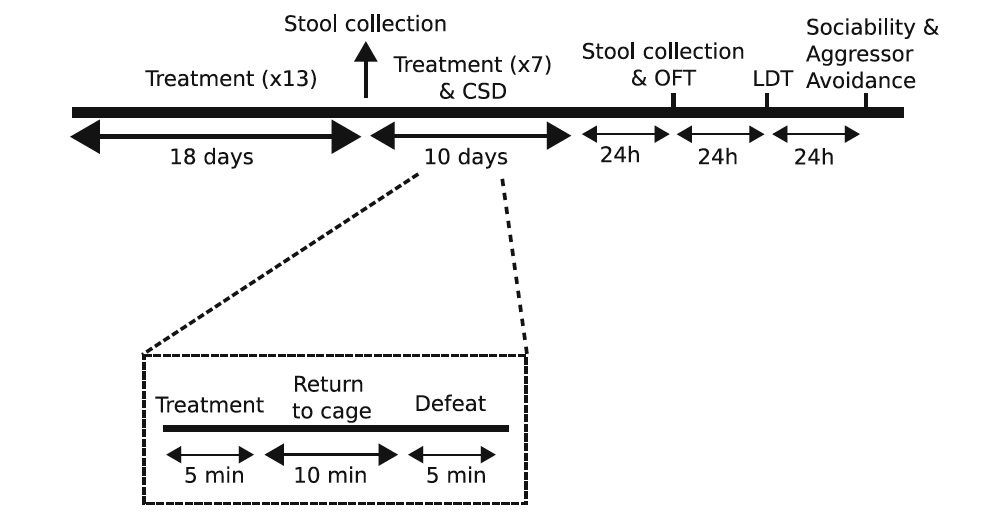 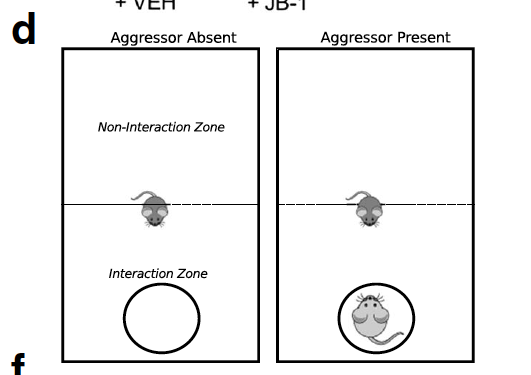 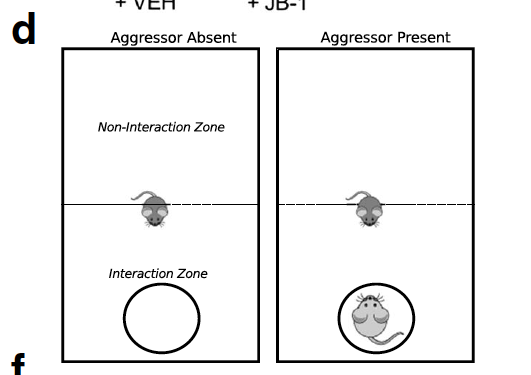 Aggressor Approach-Avoidance Test
2 sessions (2.5 min each) 
1st=no aggressor
2nd=aggressor
Second Quarter Game Plan: Sociability & Avoidance Tests
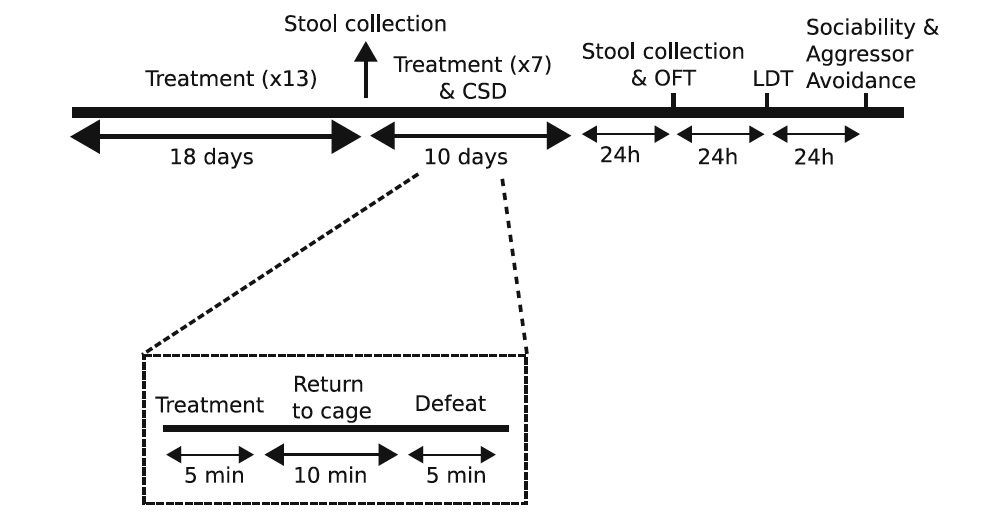 Following behavioral test mice either; 
Killed 
Spleens taken
Brains taken 
Frontal cortex and hippocampus macrodisesected
Kept for additional testing (3 weeks later)
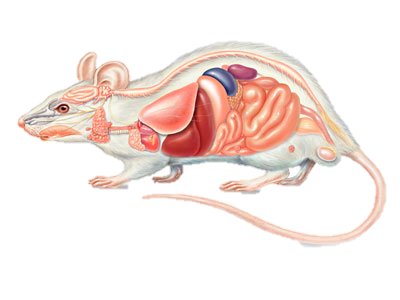 Second Quarter Play by Play: 3-Chamber Test Results
JB-1 attenuated effects of defeat on Social avoidance during 3-chamber test
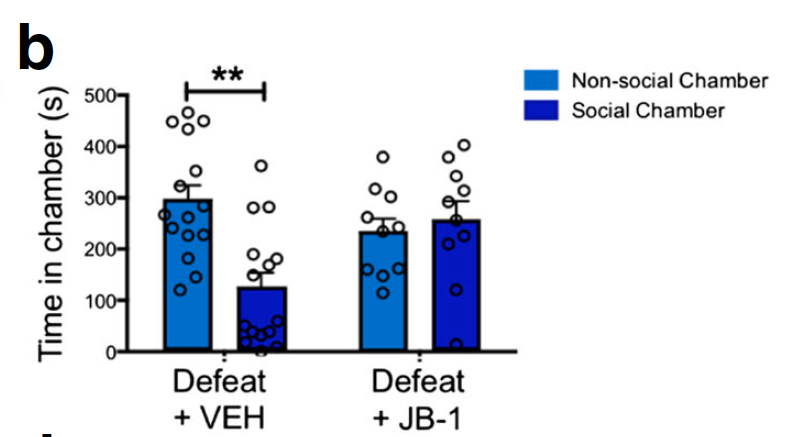 [Speaker Notes: -Vehicle treated mice avoided social chamber 
-JB-1 treated mice did not avoid the chamber]
Second Quarter Play by Play: 3-Chamber Test Results
and… gave a bigger social:non-social ratio
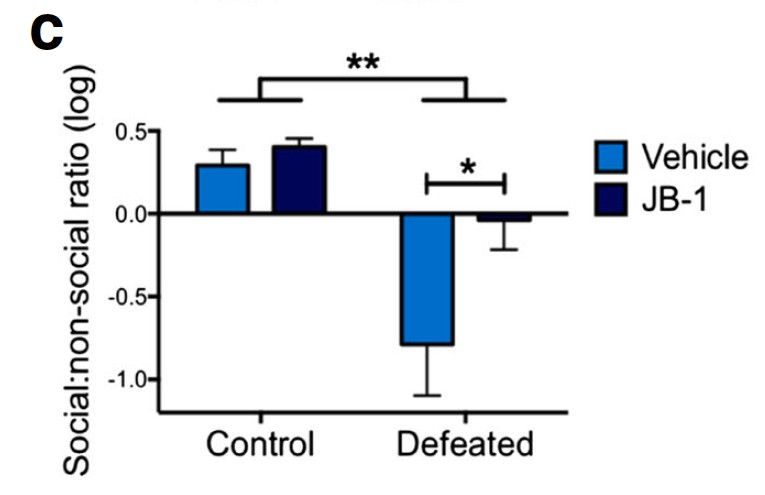 [Speaker Notes: -Compared to Controls, defeated JB-1 treated mice have greater social: non-social ratio]
Second Quarter Play by Play: Social Avoidance Test Results
But.. both treatments showed avoidance of aggressor during avoidance test
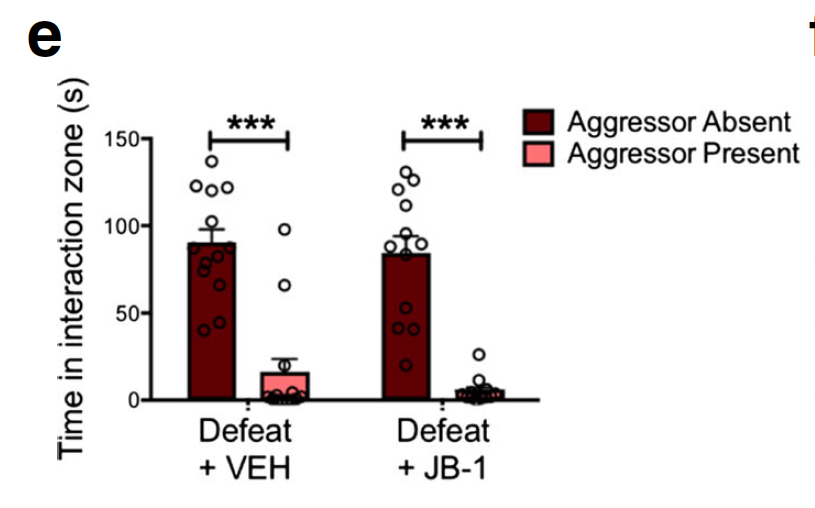 [Speaker Notes: -Compared to Controls, defeated JB-1 treated mice have greater social: non-social ratio]
Second Quarter Play by Play: Social Tests Challenge Review!
Hmm.. But wait. We need a review by the referee(s)… 	
Why would we get such different results for 2 similar but different social tests?
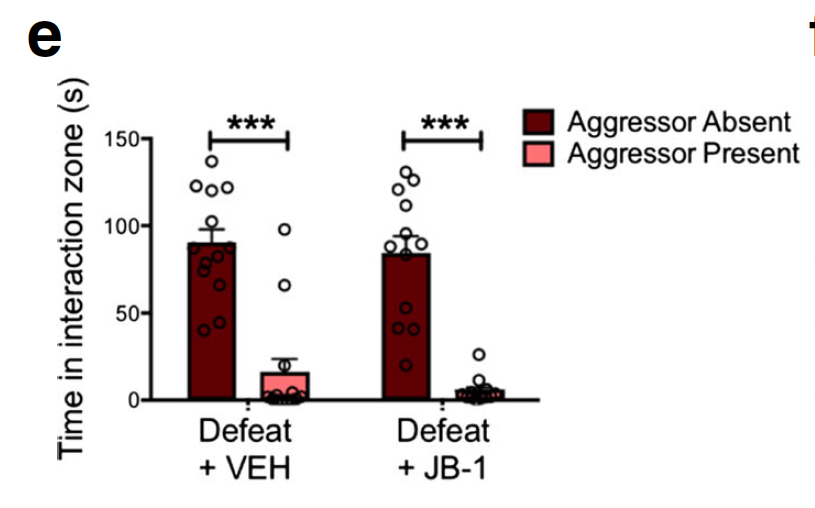 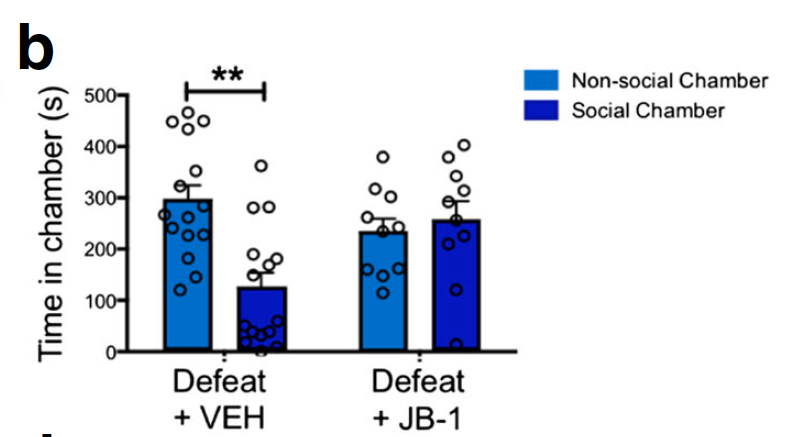 [Speaker Notes: -]
Second Quarter Play by Play: Social Tests Challenge Review!
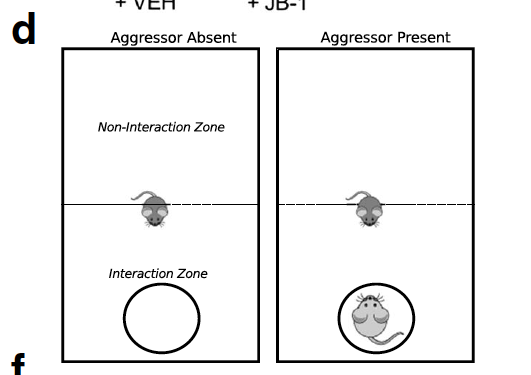 Blk6
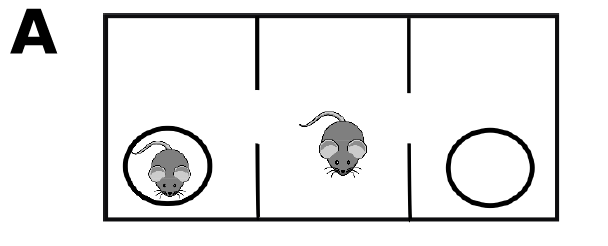 Blk6
Blk6
CD1
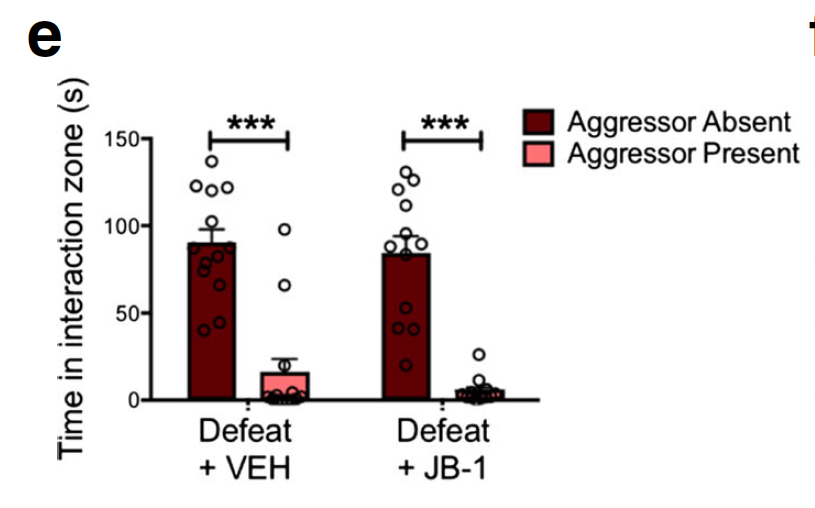 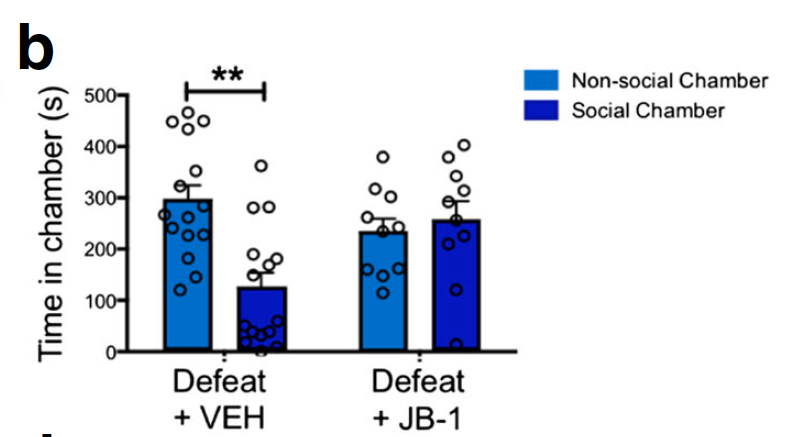 [Speaker Notes: -The answer may be in the TYPE of social situation 
	- In the 3-Chamber test, the BLk6 was with a mouse of the same species 
	-In the Social avoidance test, the mouse was with an aggressive mouse 
**Could it be possible that the 3-chamber is a better test for depression, while the SI is a better test for social anxiety]
Second Quarter Play by Play: Social Tests Challenge Review!
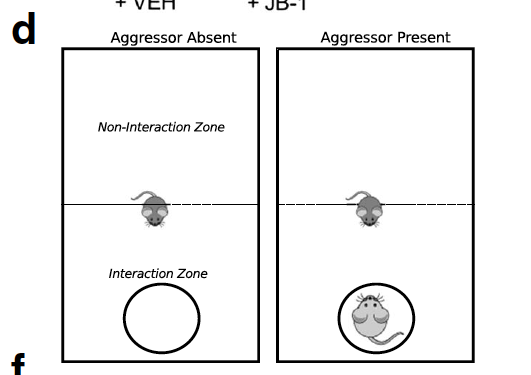 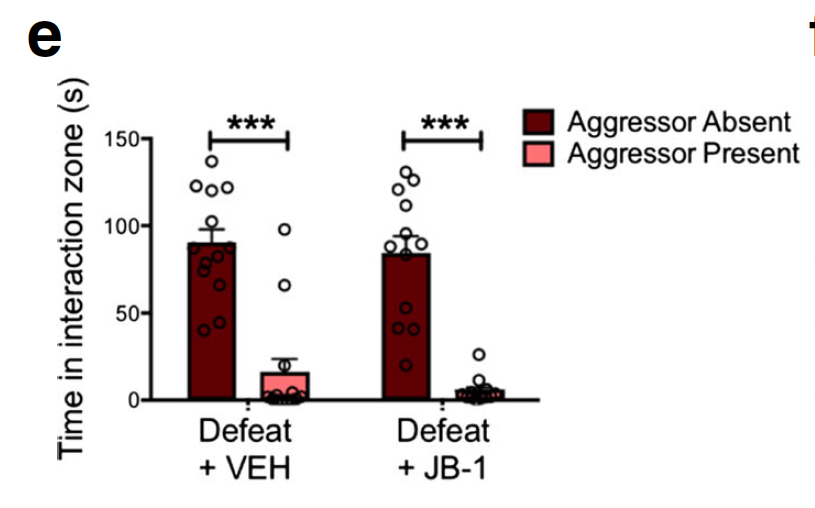 Blk6
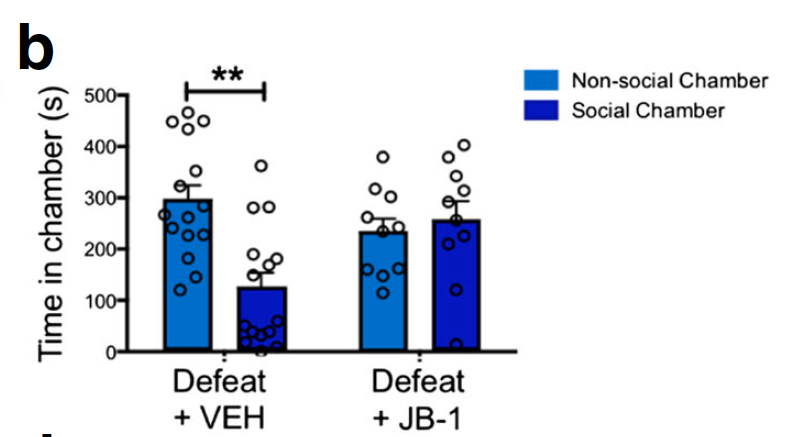 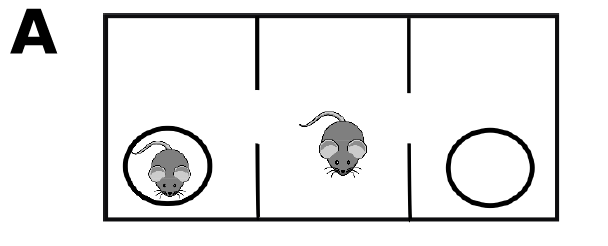 Blk6
Blk6
CD1
Could it be possible that there are differences in social behavior depending on the stimuli? 
Threatening stimuli 
Non-threatening stimuli
[Speaker Notes: **Could it be possible that there are two responses based on the type of stimuli?]
Second Quarter Play by Play: Social Tests Challenge Review!
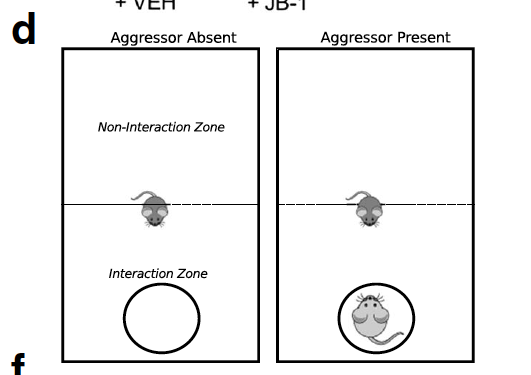 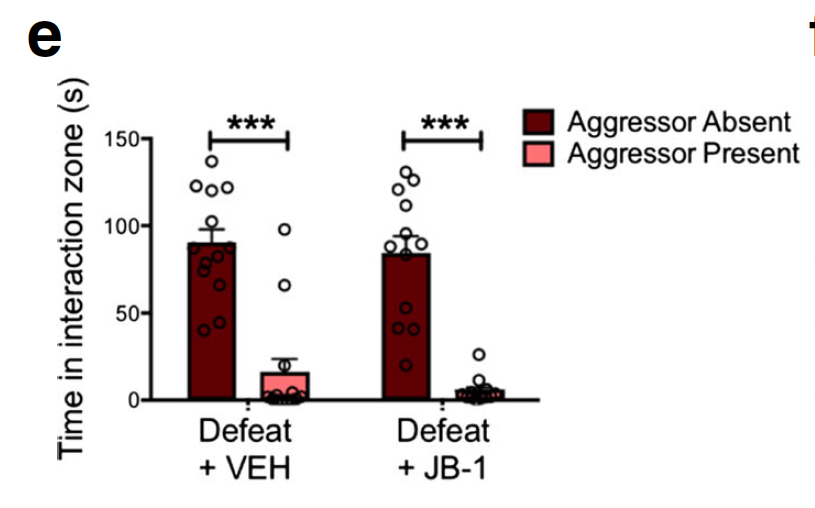 Blk6
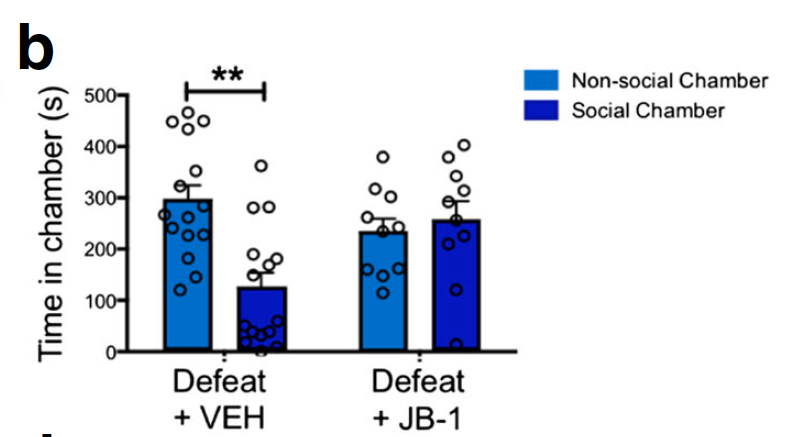 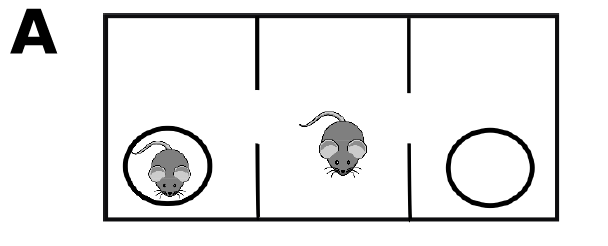 Blk6
Blk6
CD1
Furthermore.. 
There must be different neural circuitry for these two different stimuli.. 
Does this mean that JB-1 is working on one circuit and not the other?
So does anxiety change with treated mice that have received social stress
Second Quarter Play by Play: Anxiety Tests Results
JB-1 treatment also seemed to reduce animal’s general anxiety
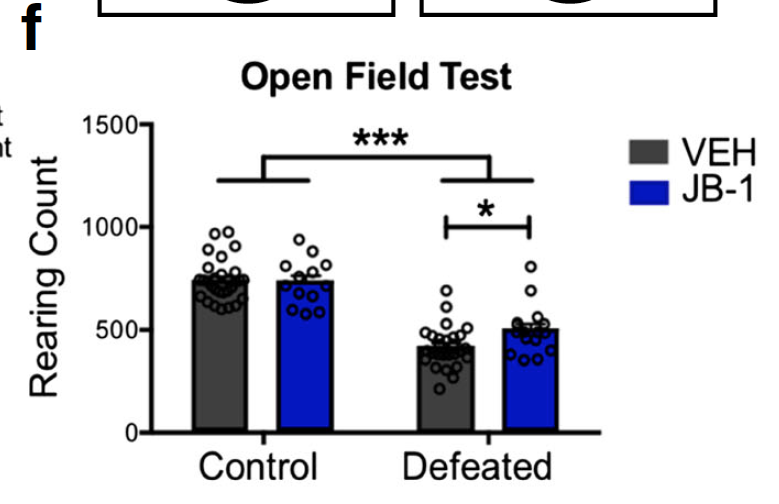 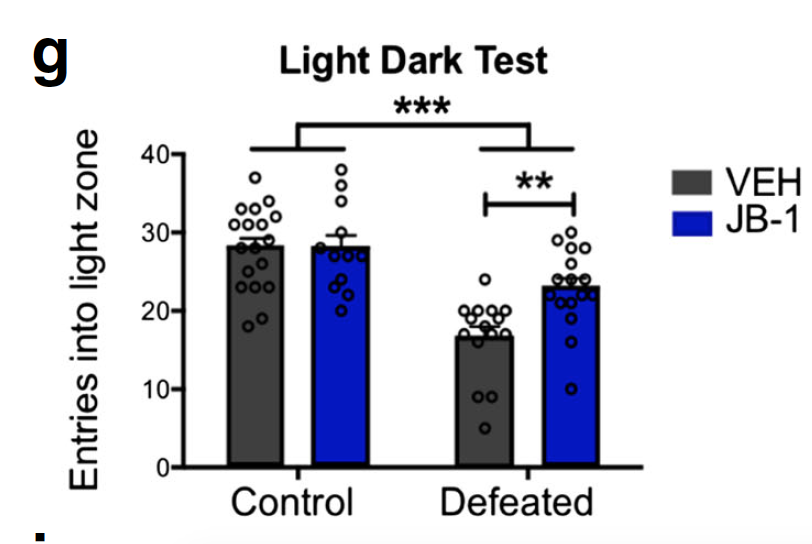 [Speaker Notes: -Rearing= they consider it a non-anxious behavior]
Second Quarter Play by Play: Anxiety Tests Results
and… these effects lasted 3 weeks after
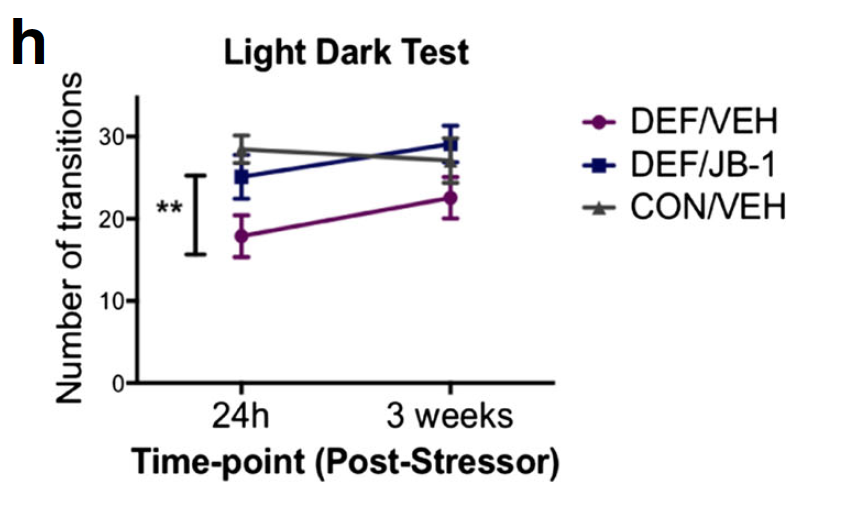 [Speaker Notes: -Rearing= they consider it a non-anxious behavior]
Couldn’t these behavioral changes just be due to more diversity of microbiome by giving treatment? (restoration of microbiome) 

No.. Because…
Social Defeat affects microbiome diversity
JB-1 treatment does not prevent these changes
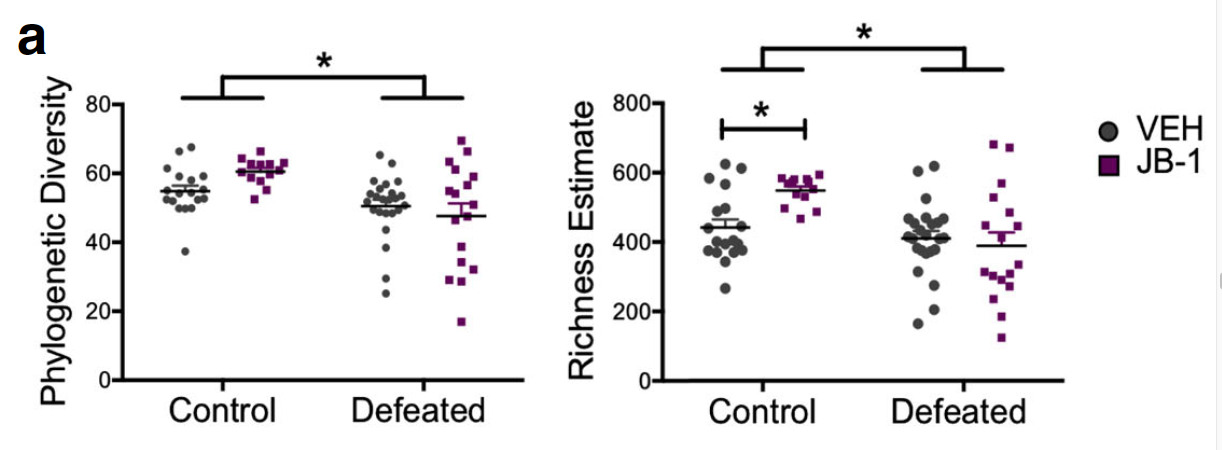 Social Defeat affects microbiome diversity
JB-1 treatment does not prevent these changes
After 3 weeks either
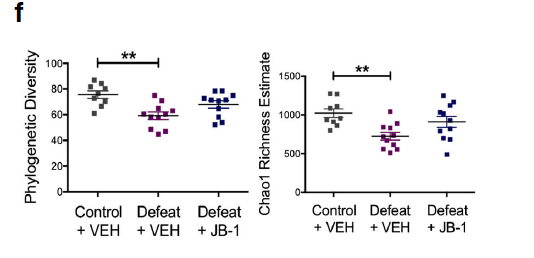 But…How is the microbiota.. From the gut.. Affecting the brain?
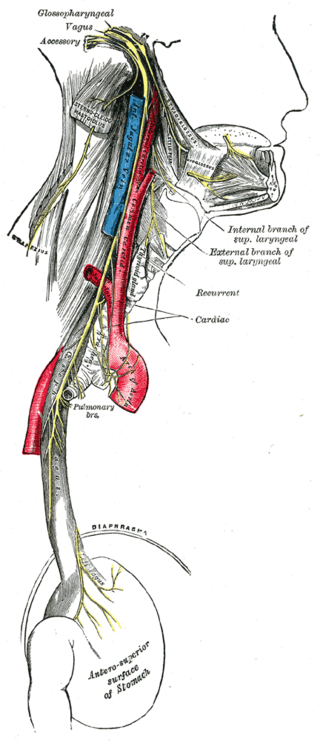 The Vagus nerve…..
Connects CNS with gut 
GABA
Shown to modulate behavior
Mechanism as to how vagus nerve effects brain via gut is unknown
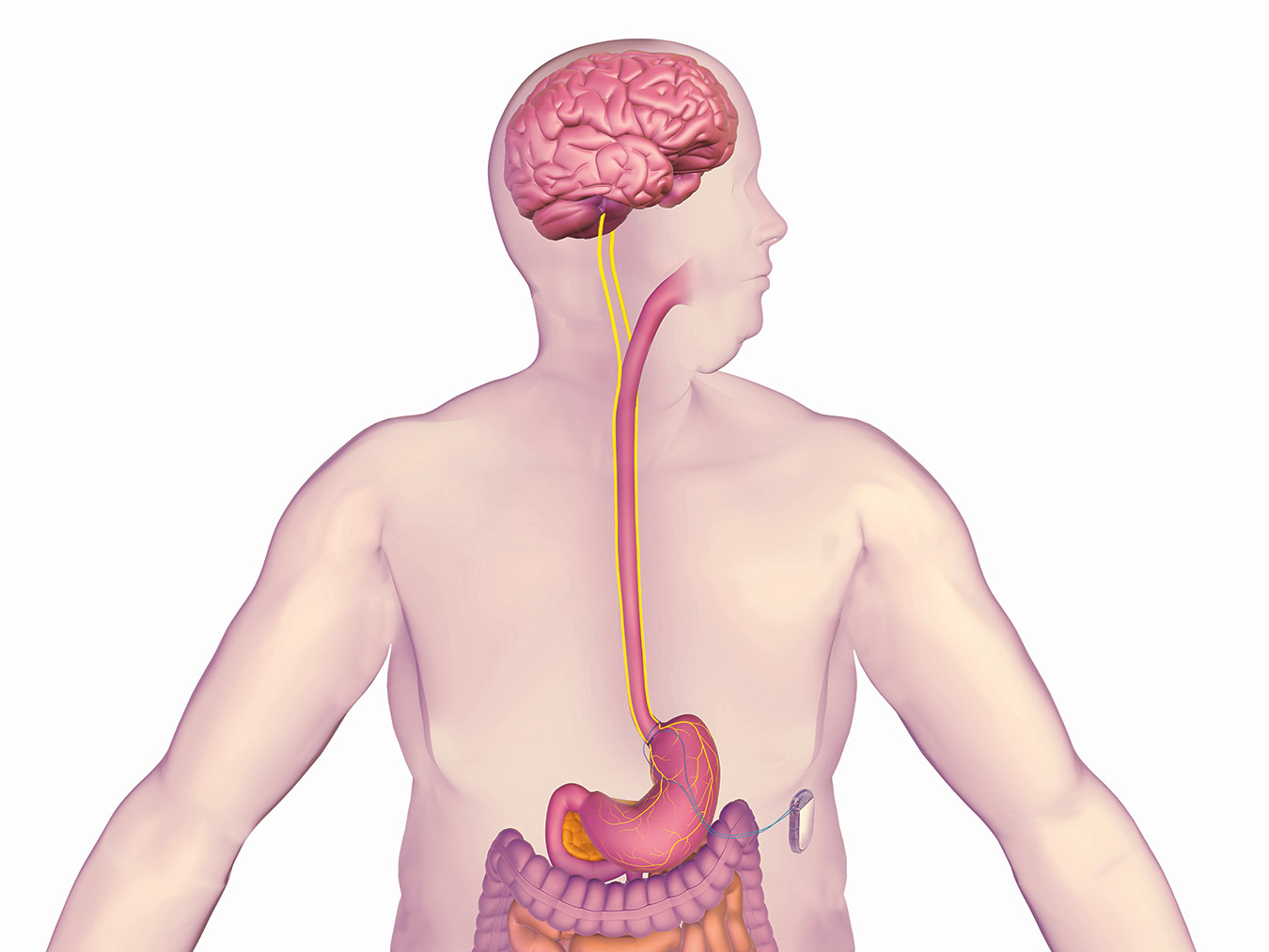 To test this
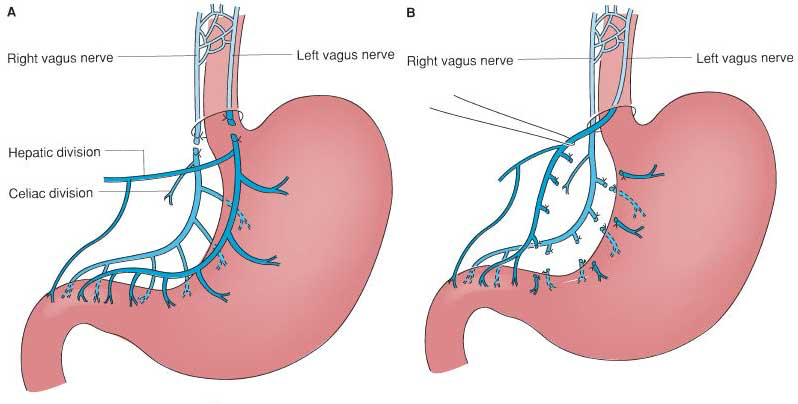 Vagotomy (Vx) 
Or Sham
This data supports that the vagus nerve is governing the behavioral effects of JB-1
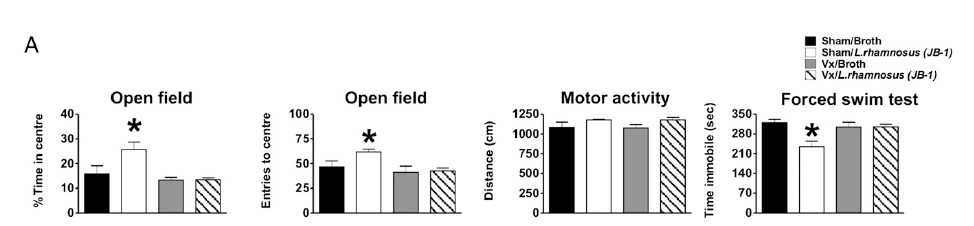 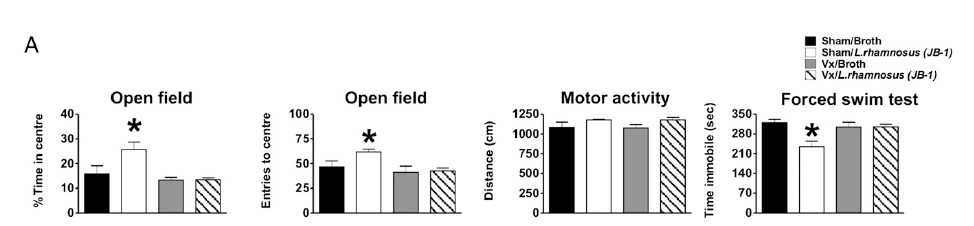 Halftime!
Halftime Recap
Treatment with microbiota can; 
Reduce stress/anxiety 
Reduce social stress/anxiety
The brain & microbiota effect happen via vagus nerve
 
Microbiota is winning against stress!
Halftime Recap
But… questions still remain....
Who has microbiota been targeting? 
Through which mechanisms are they targeting the brain?
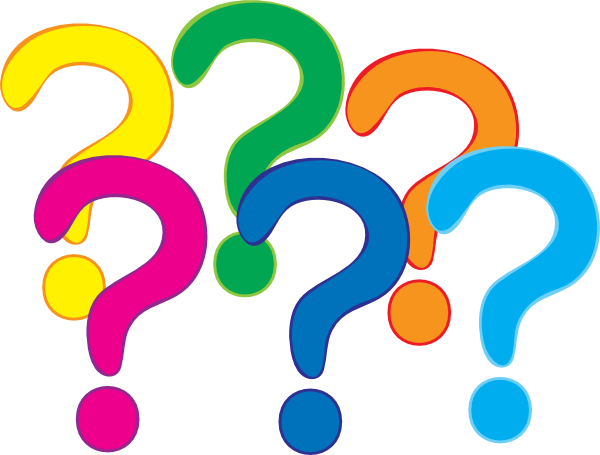 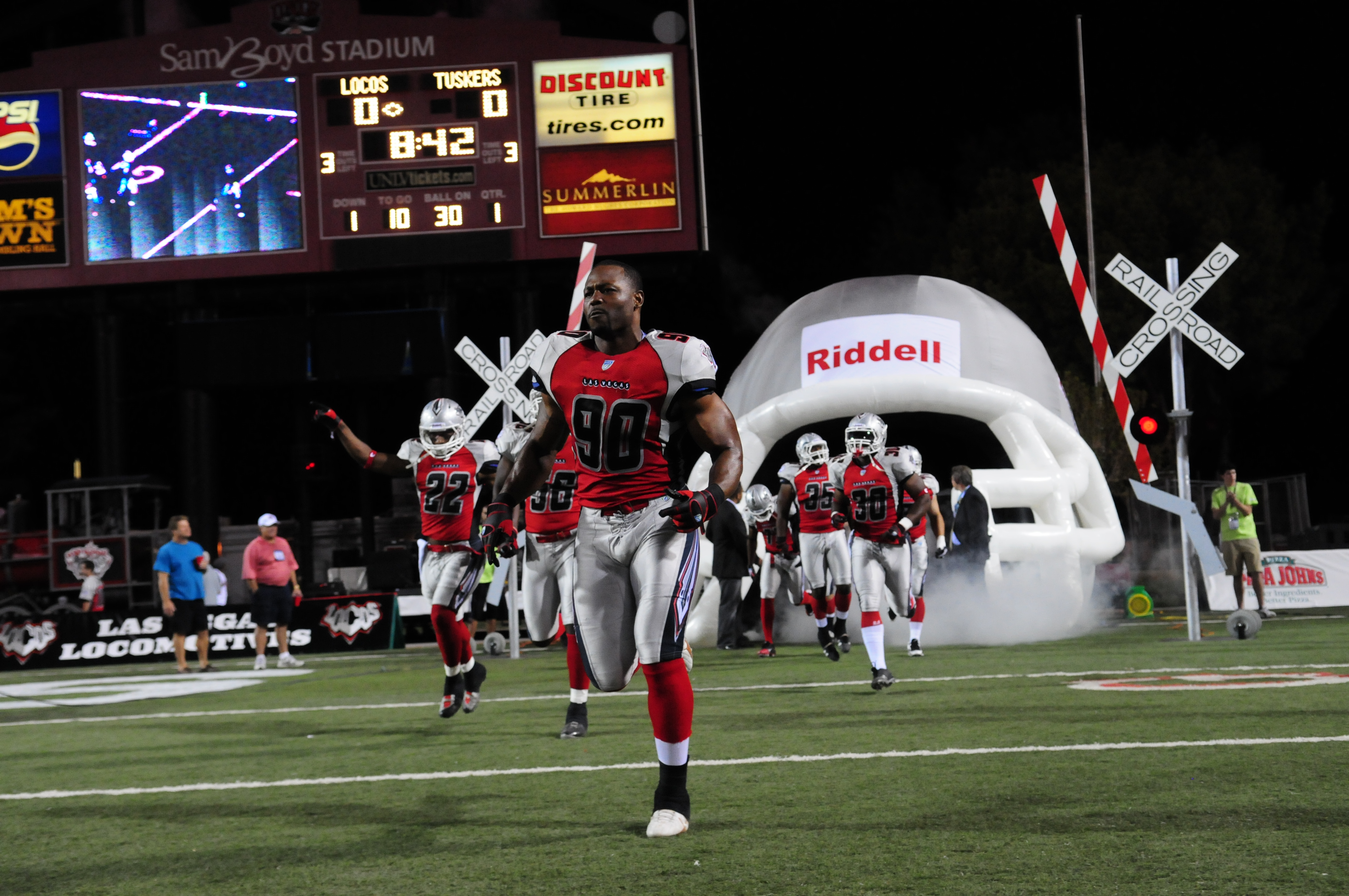 Oh snap!! Who is that coming out for the brain?
And the hippocampus!
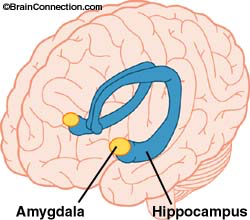 It’s the amygdala!
The Amygdala’s Stats
Important in:
Fear & anxiety responses 
Stress resiliency?
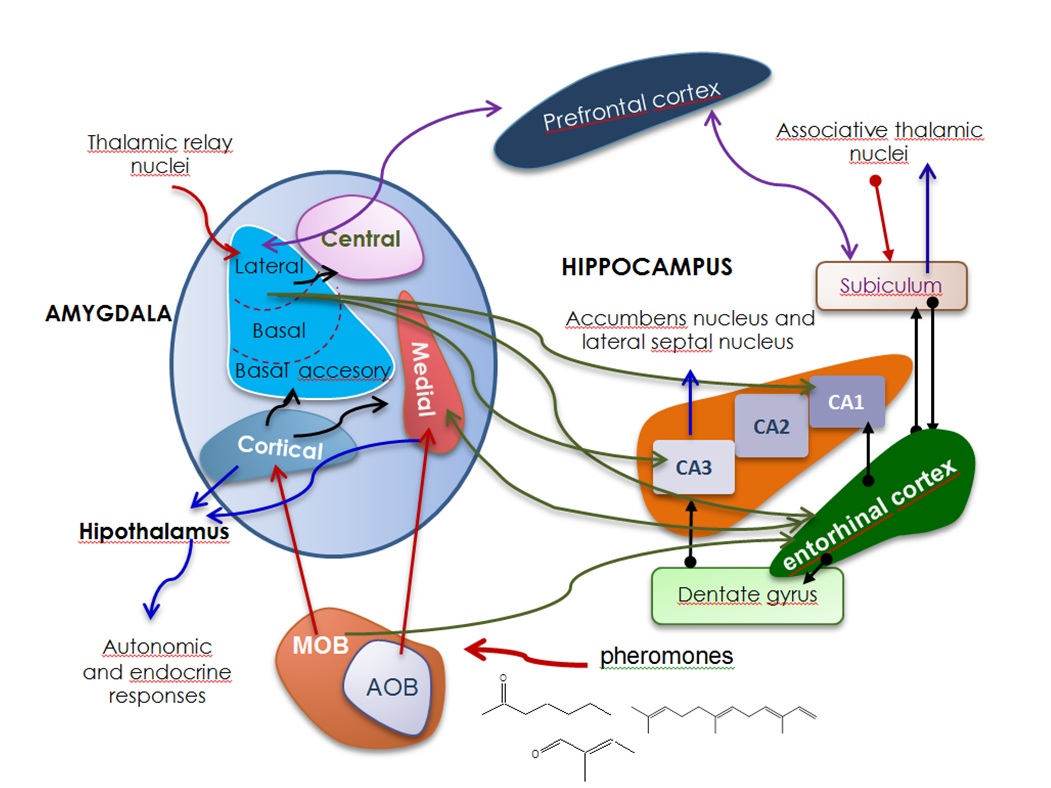 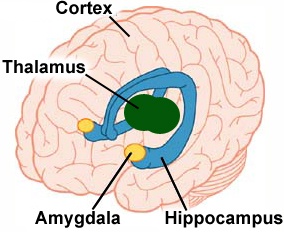 [Speaker Notes: BLA & LA receive input and send it to the CeA 
Stimulation from BLA to CeA produces anxiolytic effect 
But stimulation of BLA as whole has anxiogenic effect]
The Hippocampus’s Stats
Important in:
Memory 
Behavior processes 
FC
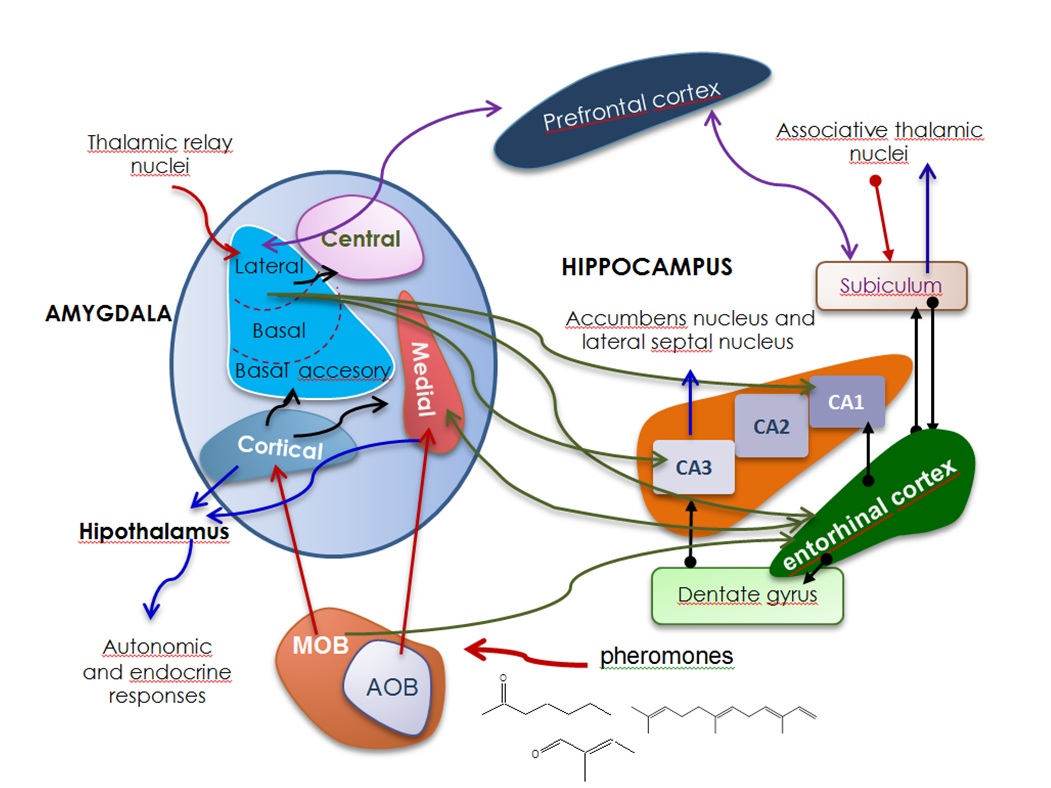 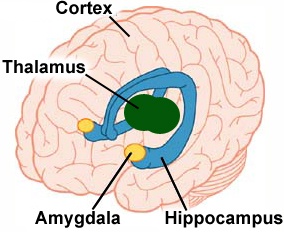 [Speaker Notes: -Stimulation of BLA to Ventral hippo=increased anxiety]
Third Quarter Summary: The Microbiome Changes the Amgydayla and Hippocampus
Adult microbiota-deficient mice have distinct dendritic morphological changes: differential effects in the amygdala and hippocampus
 Pauline Luczynski,1  Se an O. Whelan,2  Colette O’Sullivan,2  Gerard Clarke,1,3  Fergus Shanahan,1 Timothy G. Dinan1,3 and  John F. Cryan1,2
Third Quarter Game Plan: Morphology of the amygdala and hippocampus
Groups: Germ-free (GF) mice & pro-germ controls
Amygdala
Hippocampus
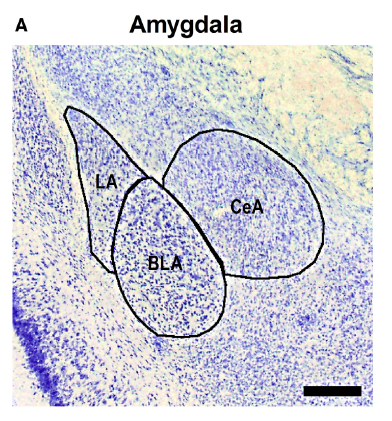 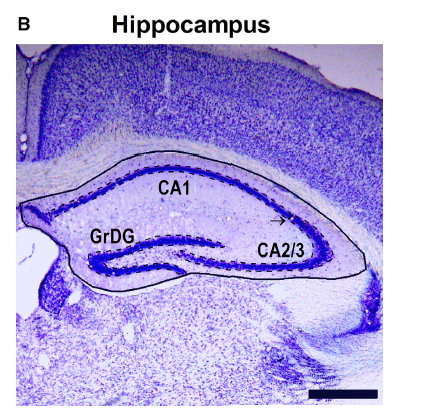 BLA
LA
CeA
Dorsal
Ventral
DG
Other fields
Aspiny Neurons
Pyramidal Neurons
Granule Cells
Third Quarter Game Plan: Morphology of the amygdala and hippocampus
Aspiny Neurons 
Usually GABA 
Found in; 
Amygdala 
And other regions
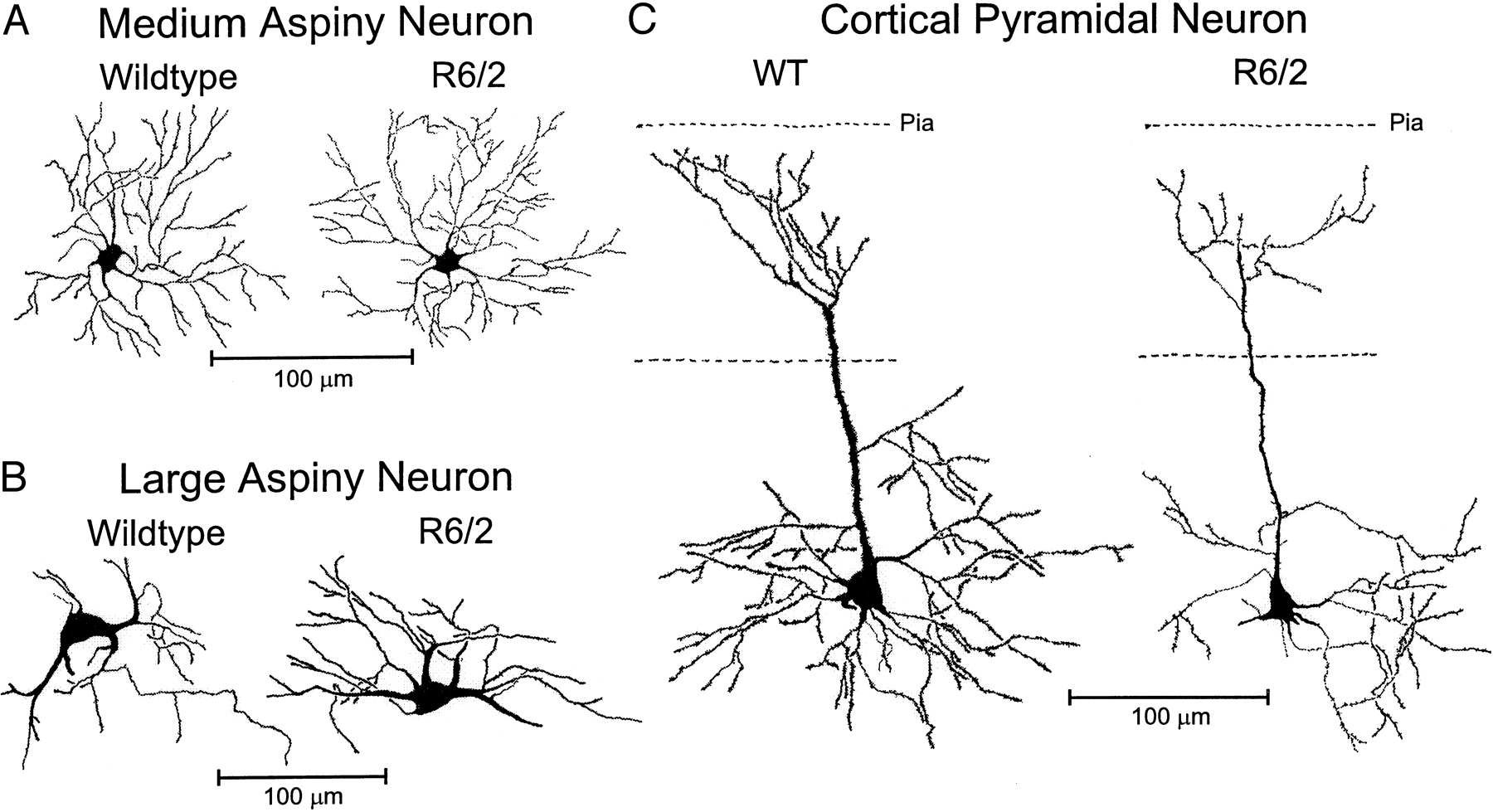 Third Quarter Game Plan: Morphology of the amygdala and hippocampus
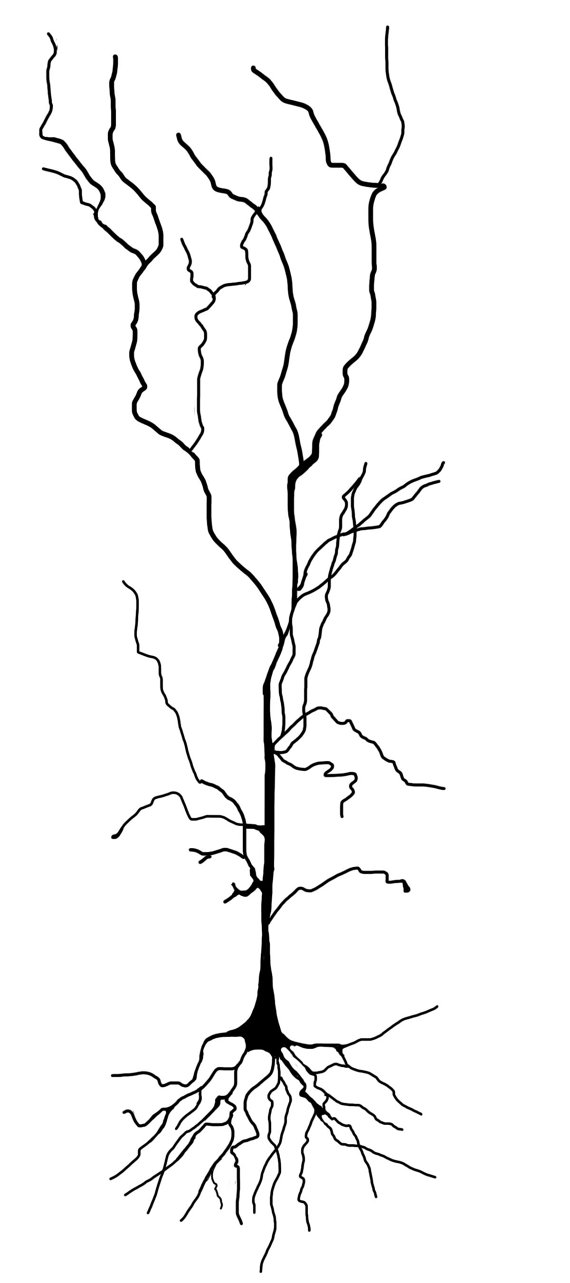 Pyramidal Neurons 
Usually excitatory 
Found in; 
Amygdala 
Hippocampus 
Prefrontal cortex 
And other regions
Third Quarter Game Plan: Morphology of the amygdala and hippocampus
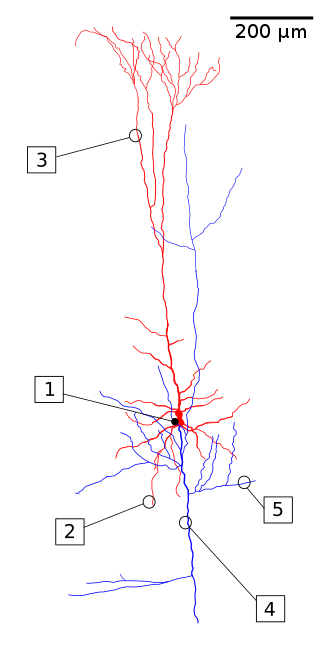 Pyramidal Neurons
Apical Dendrites
#3
Basilar Dendrites
#2
Thin spines
Filopodia Spines
Stubby spines
Mushroom spines
Third Quarter Game Plan: Morphology of the amygdala and hippocampus
Grannule cells
Usually excitatory
Release glutamate  
Found in; 
Hippocampus 
Cerebral cortex
And other regions
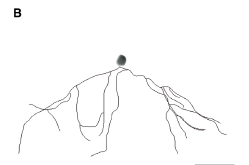 Third Quarter Play by Play: Lack of germs affects brain regions size
 Amygdalar size in all regions
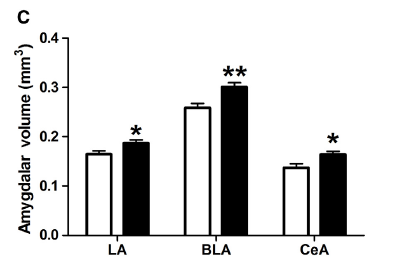 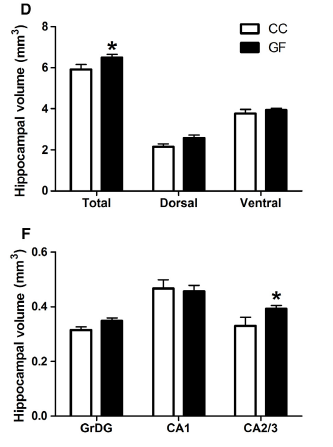 Third Quarter Play by Play: Lack of germs affects brain regions size
 hippocampal size.. But only in CA2 and CA3 
This gives the total brain result like we see
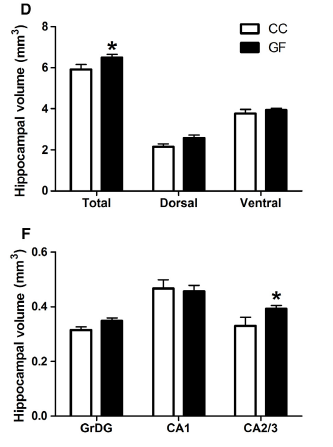 Third Quarter Play by Play: Lack of germs affects brain regions size
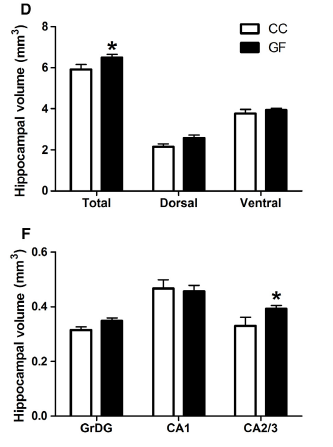 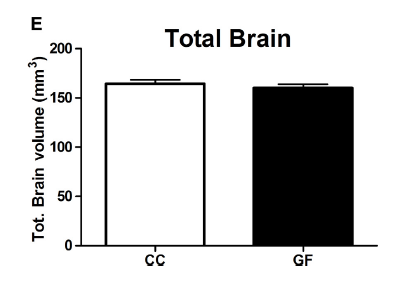 Not w/ total brain
Third Quarter Play by Play: Lack of germs affect BLA neurons
Aspiny:   dendritic length & branching
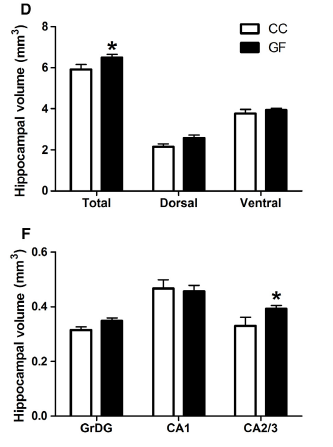 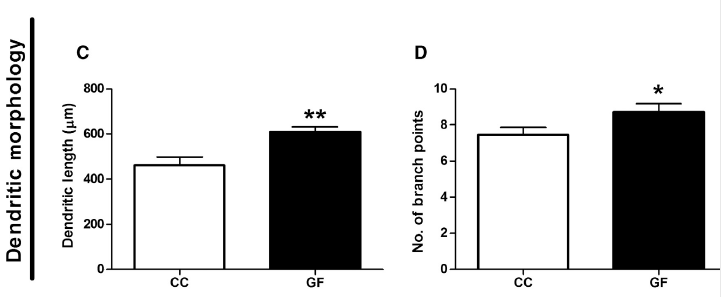 Third Quarter Play by Play: Lack of germs affect BLA neurons
Pyramidal:   dendritic length & branching
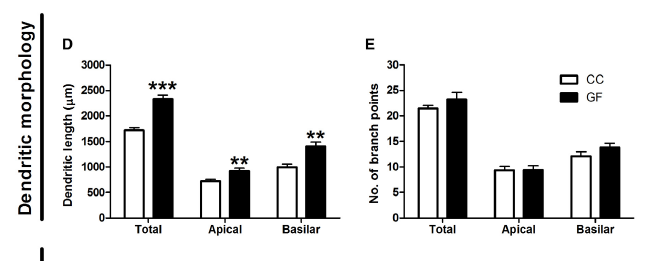 Third Quarter Play by Play: Lack of germs affect BLA neurons
Pyramidal:   spine density
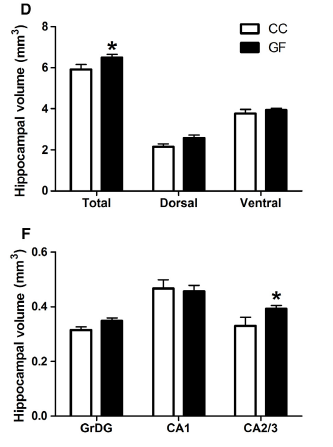 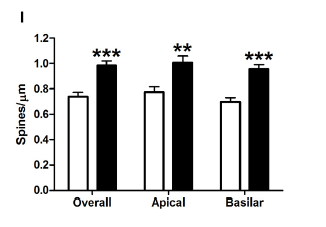 Third Quarter Play by Play: Lack of germs affect BLA neurons
Pyramidal:   stubby & mushroom spines
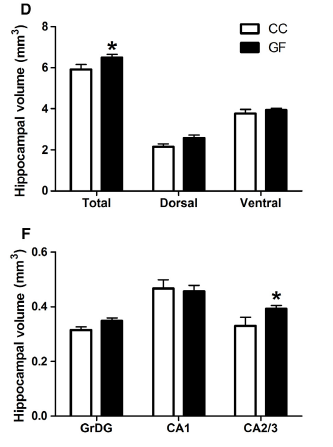 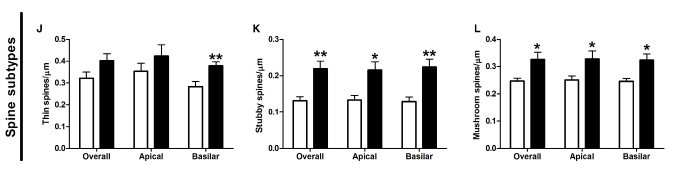 Third Quarter Play by Play: Lack of germs affect  ventral hippocampus neurons
Pyramidal:  dendritic length & branching
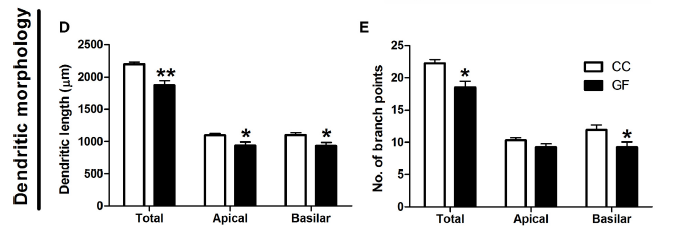 Third Quarter Play by Play: Lack of germs affect  ventral hippocampus neurons
Pyramidal:  dendritic density
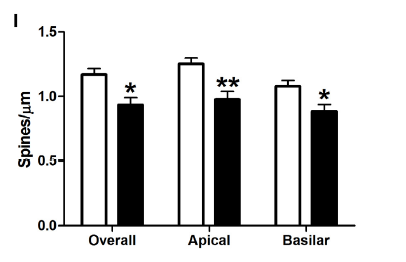 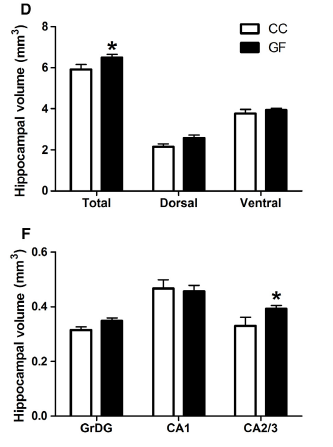 Third Quarter Play by Play: Lack of germs affect  ventral hippocampus neurons
Pyramidal:  stubby & mushroom spines
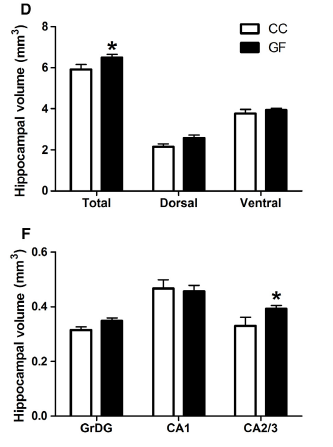 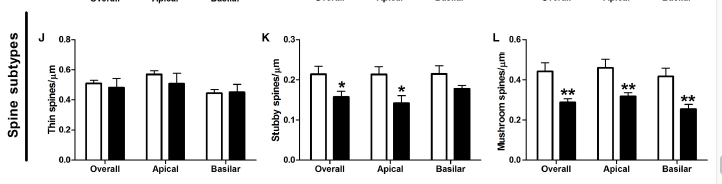 So by not having germs…
In the BLA we have 
GABAergic cell (aspiny) 
 excitatory cell (pyramidal) 
In the ventral hippocampus we have
  excitatory cells (pyramidal & granule)
Microbiota appears to still be winning.. 
Lack of germs  changes in our stress & resiliency circuitry
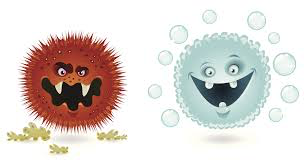 But... One question still remain’s to determine the fate of this game.. 
Through which mechanisms are microbiota targeting the brain?

Lets finish this microbiota!
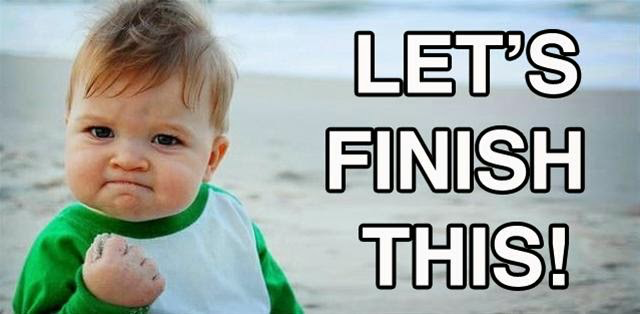 Brining in our secret weapon..Remember the teams....
Home Team: : Brain’s Social Stress Reaction 
Players: 
Amgydalya/Hippocampus 

Away Team: Microbiome RESILIENCE 
Players; 
Lactus basilius 
Other germs (probably)
		And now…  
GABA (who used to play for the home team and has now switched to the winning team!)
GABA Stats
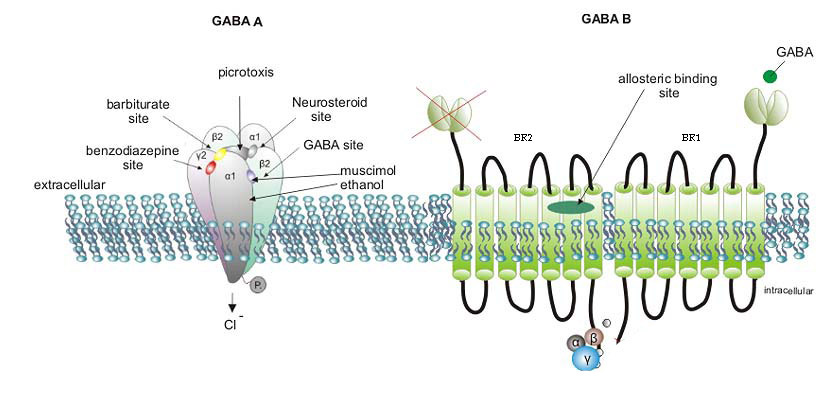 Inhibitory neurotransmitter 
2 types of receptors 
GABAA (ionotropic) 
GABAB (G-protein coupled) 
Subunits GABAB1 & GABAB2
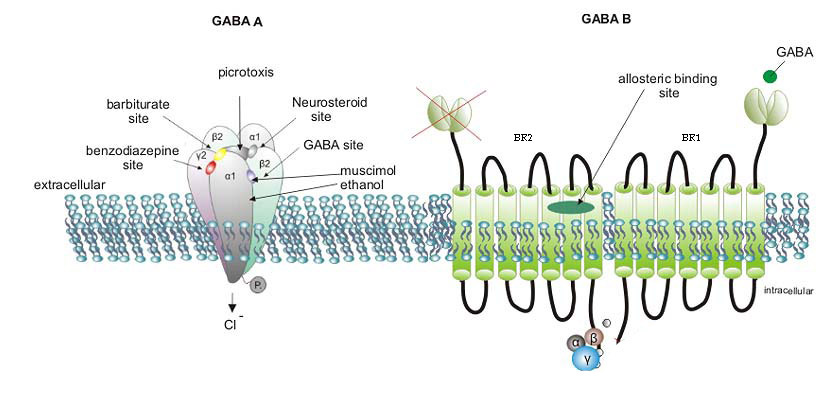 [Speaker Notes: GABAB=role in mood & anxiety disorders]
Forth Quarter Summary: The Microbiome uses GABA to finish off Brain’s Social Stress Reaction
Ingestion of Lactobacillus strain regulates emotional behavior and central GABA receptor expression in a mouse via the vagus nerve 
Javier A. Bravoa,1, Paul Forsytheb,c,1, Marianne V. Chewb, Emily Escaravageb, Hélène M. Savignaca,d, Timothy G. Dinana,e, John Bienenstockb,f,2, and John F. Cryana,d,g,2
Fourth Quarter Game Plan: Methods (same as first quarter)
Stress-Induced hyperthermia (SIH) 
Elevated plus maze (EPM)
Forced swim test (FST)
Fear conditioning (FC) 
Open field (OF)
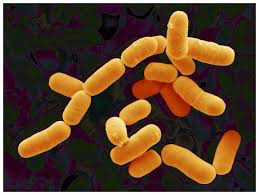 Brains taken
Treatment
-Control or JB-1
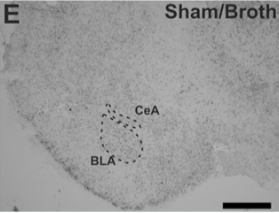 Treatment cont.
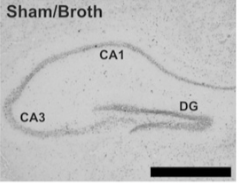 Corticosterone
28
1
Days Passed
Treatment= Administration of Lactobacillus rhamnosus (JB-1)
Run in situ hypridization to test for GABAAα1, GABAAα2, GABAB1b mRNA
Third Quarter Play by Play: Microbiome / GABA in amygdala and hippocampus
 GABAB1B in amygdala and hippocampus
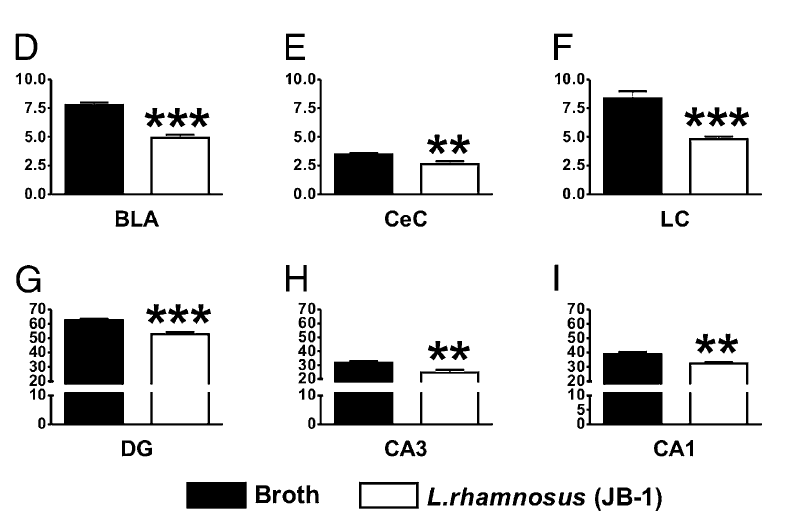 Third Quarter Play by Play: Microbiome / GABA in amygdala and hippocampus
 GABAAα2 in amygdala
 and  DG of hippocampus
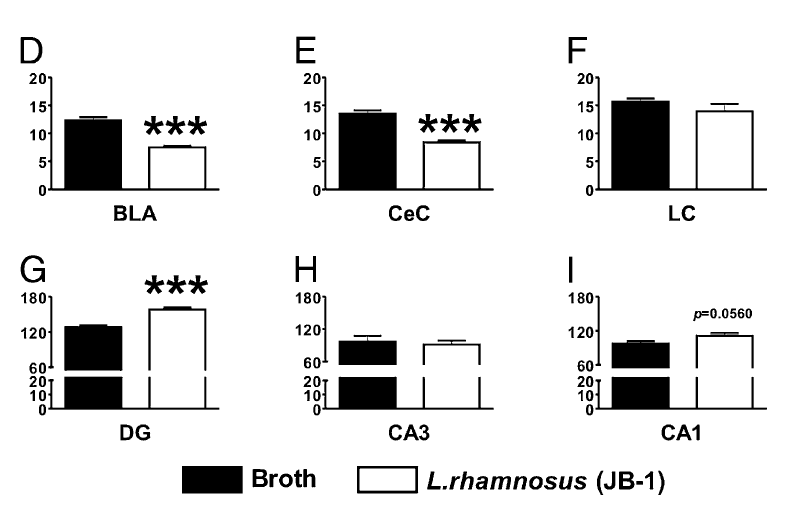 Third Quarter Play by Play: Microbiome / GABA in amygdala and hippocampus
This effect appears to be mediated by the vagus nerve
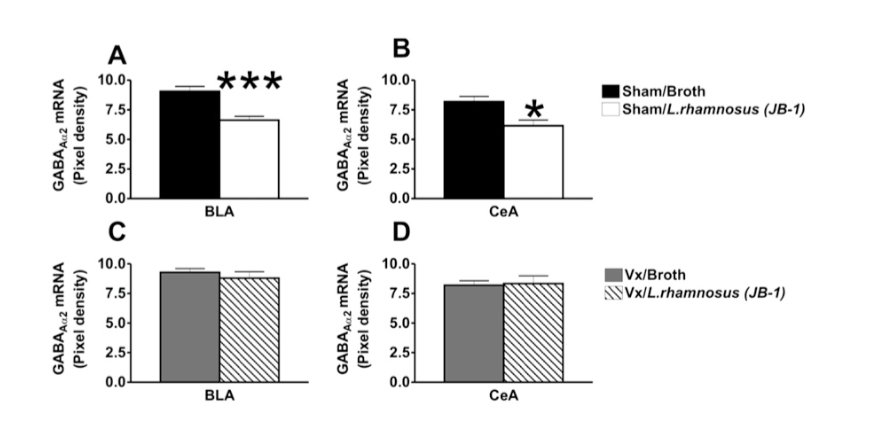 Third Quarter Play by Play: Microbiome / GABA in amygdala and hippocampus
This effect appears to be mediated by the vagus nerve
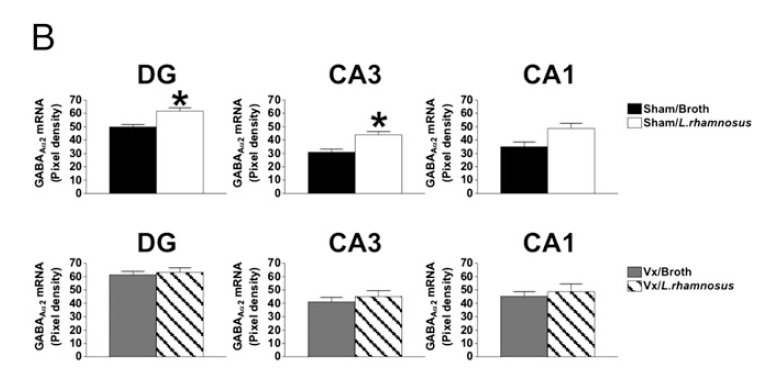 Fourth Quarter Recap
GABA receptors appear to be involved 
Specifically those receptors which have been implicated in anxiety behavior 
How still remains' largely unknown…
Major plays that could have affected game outcome
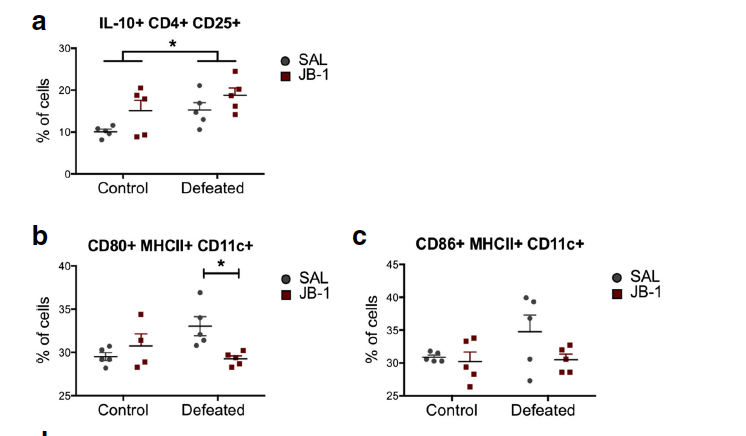 Is the immune system chiming in?
[Speaker Notes: IL10=anti-inflammatory cytokin
CD4=glycoprotein found on the surface of immune cells = educes anti-flamitory response 

CD80, MHCII, and CD11 = spleen derived dendritic cells =induced immune response]
Major plays that could have affected game outcome
Are metabolites playing a role?
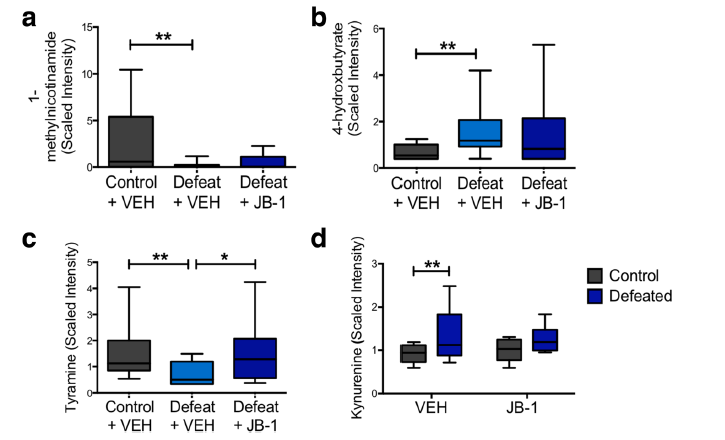 [Speaker Notes: Suggest that JB-1 could alter function of existing gut microbiota without influencing composition]
Final Game Summary:
Treatment with microbiome can promote; 
Stress/Anxiety resiliency 
Social Stress/Anxiety resiliency 
Lack of germs leads to morphological changes in; 
Amygdala 
Hippocampus 
GABA receptors appear to be involved in this mediation…
In the amygdala 
In the hippocampus 
There are potential plays that could affect the game outcome.. Eg. 
What might this all look like in a picture? 
Lets draw!
So who do you think won this playoff game?
Microbiome vs. Brain’s Social Stress Reaction
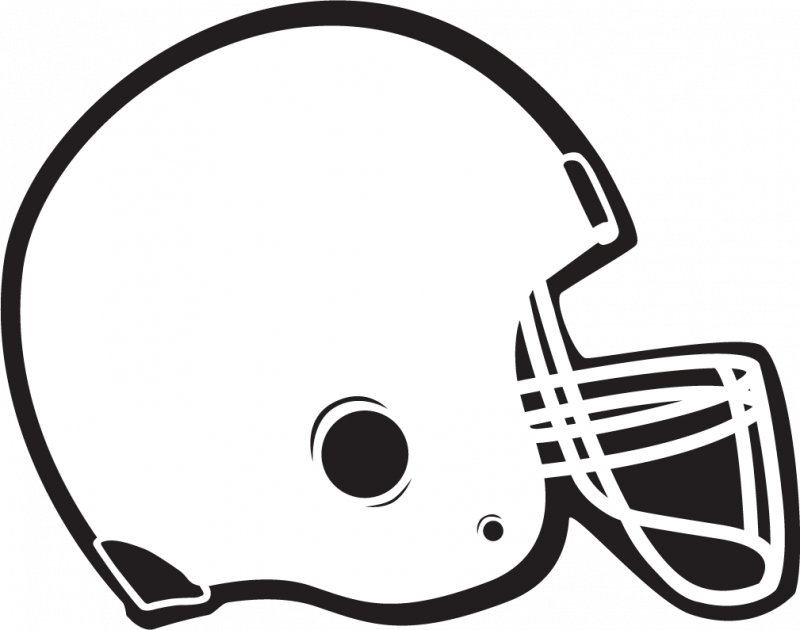 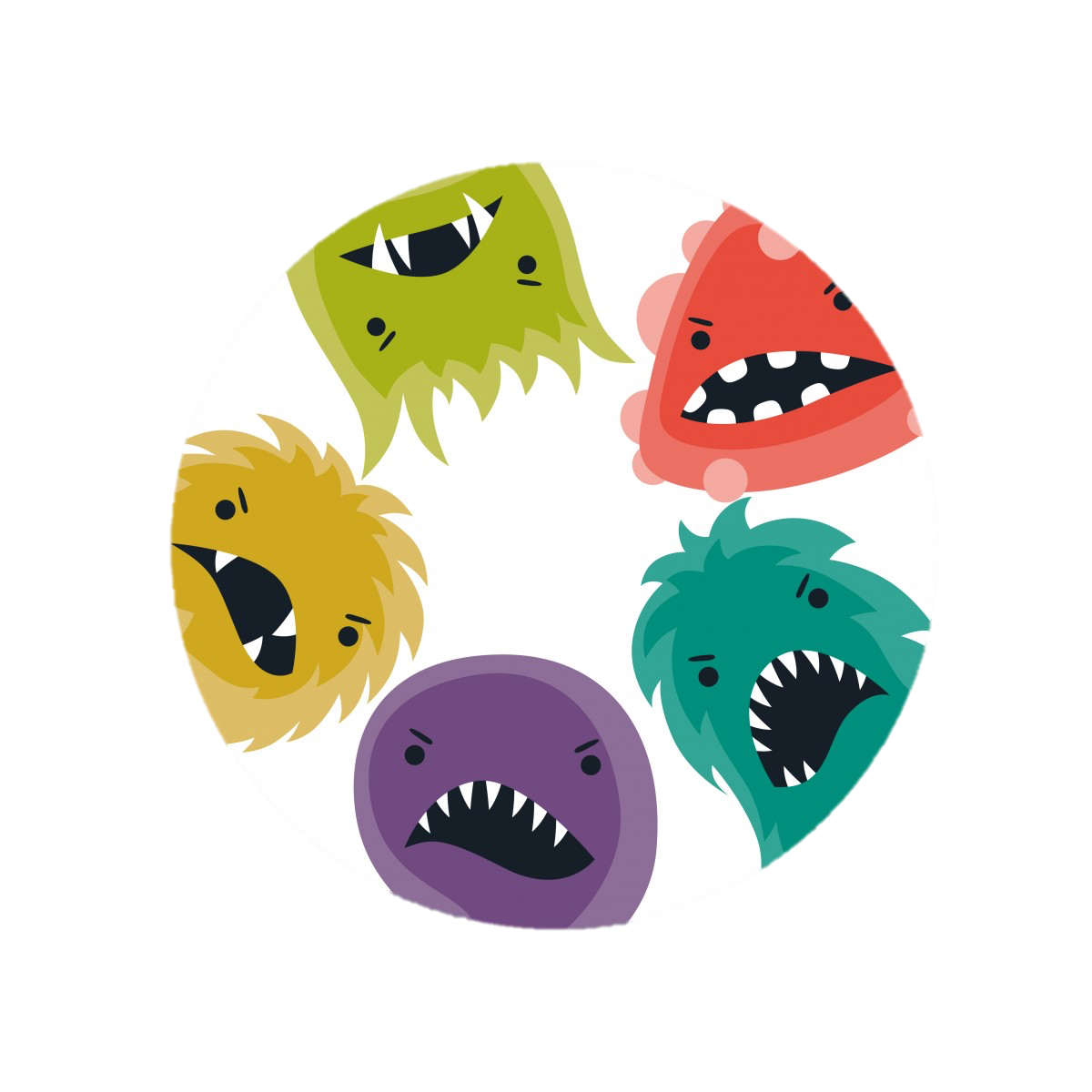